Histology
AP Revealed Module:  3.  Tissues
	Select topic:  Epithelial, Connective, Muscle and Nervous 
 
After completion of this lab, students should be able to identify the following tissues:
Epithelium:
 
Simple squamous 
Simple cuboidal 
Simple columnar 
Stratified 
 
Connective tissue (CT) 

Areolar (loose) CT 
Dense CT (regular and irregular) 
Adipose tissue 
Blood 
Cartilage      	Specialized CT
Bone:
Compact (hard), osteon, spongy bone (cancellous) 
Lamellae, lacunae, canaliculi, osteocyte, osteoblast,
Muscle tissue 

Skeletal muscle 
Cardiac muscle 
Smooth muscle 
 

Nerve tissue 

Nerve
Glial cells
Epithelium
Epithelium
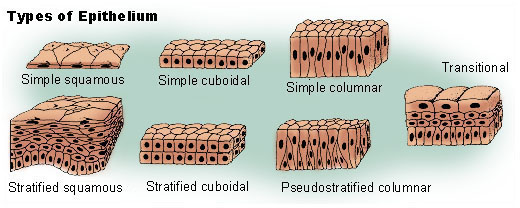 Epithelium
Simple Squamous Epithelium
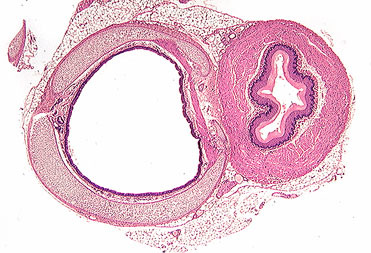 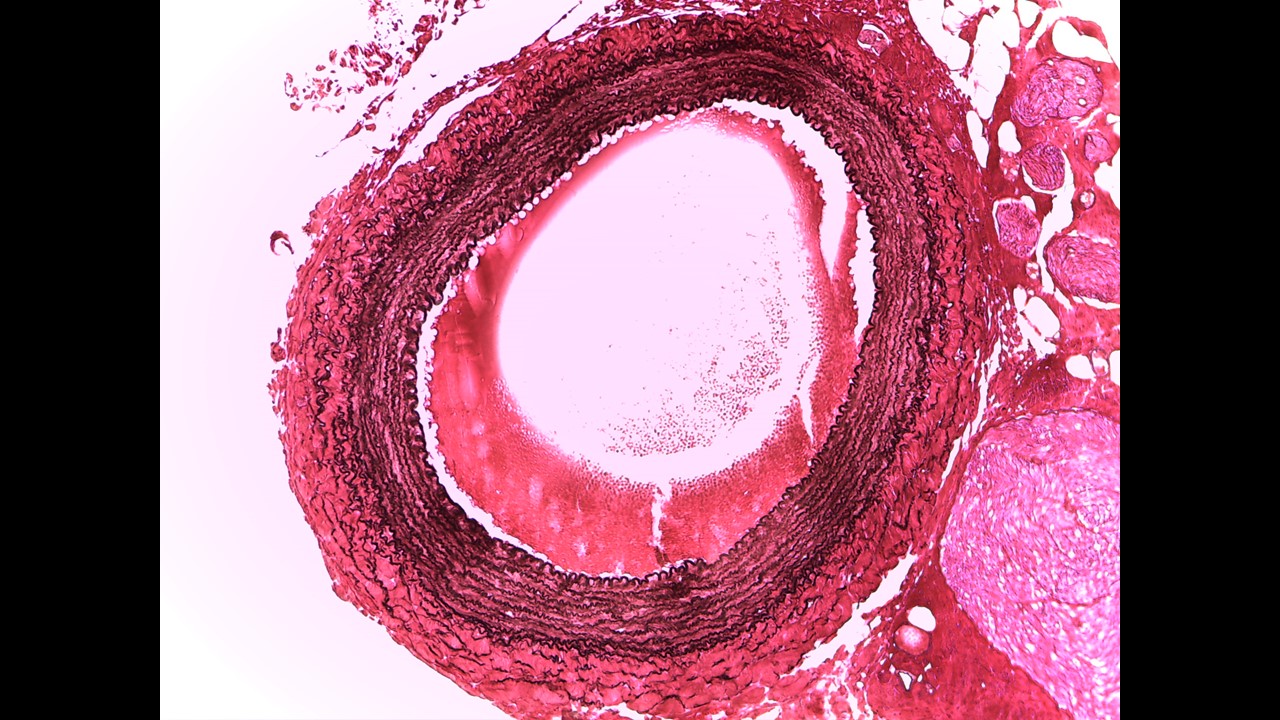 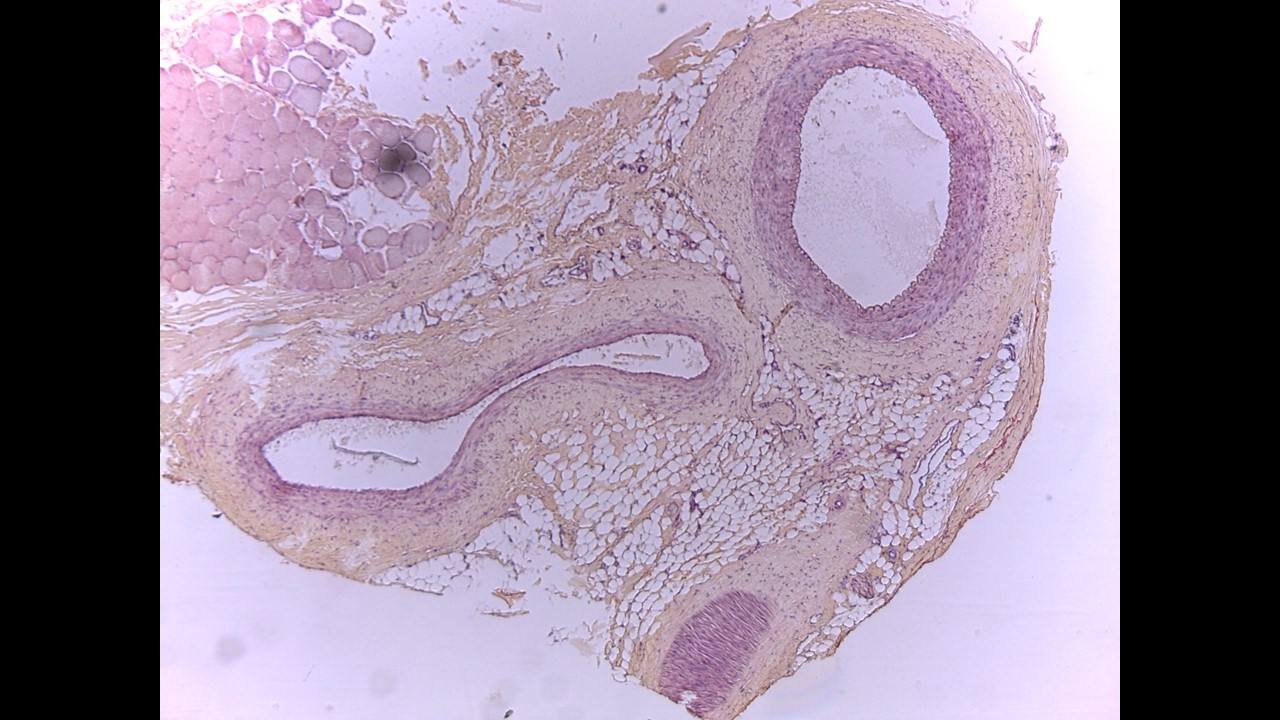 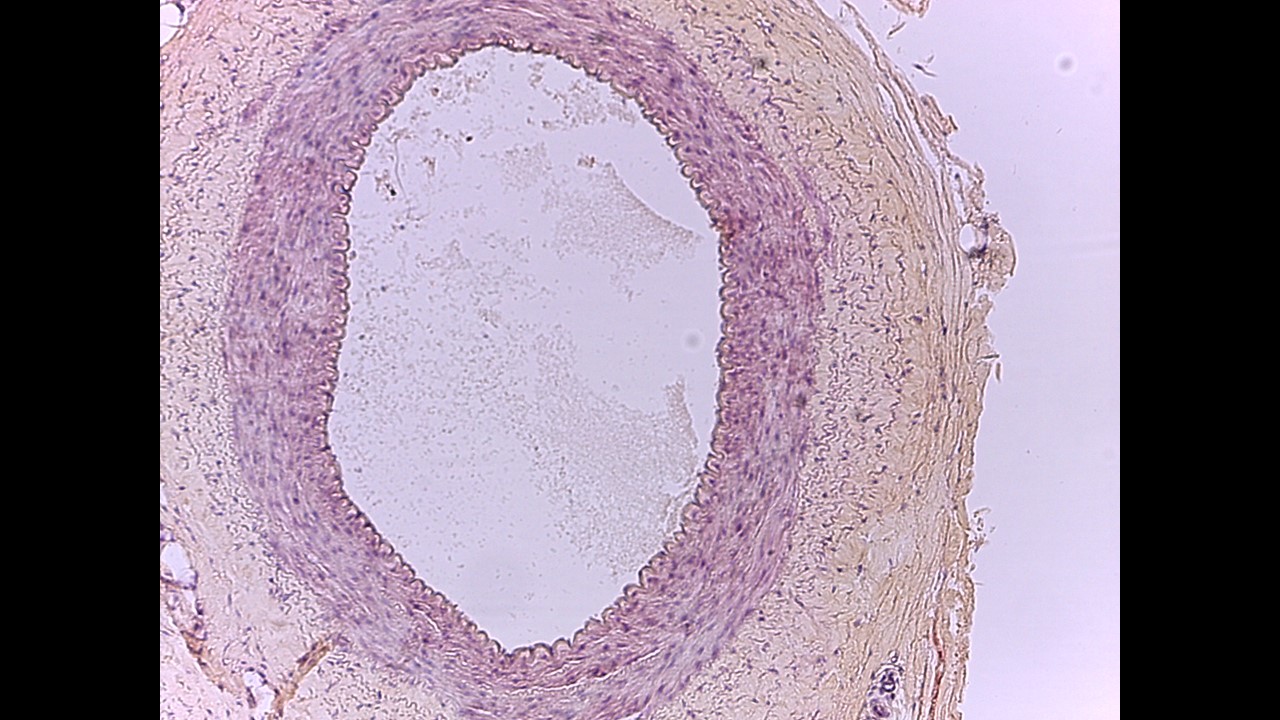 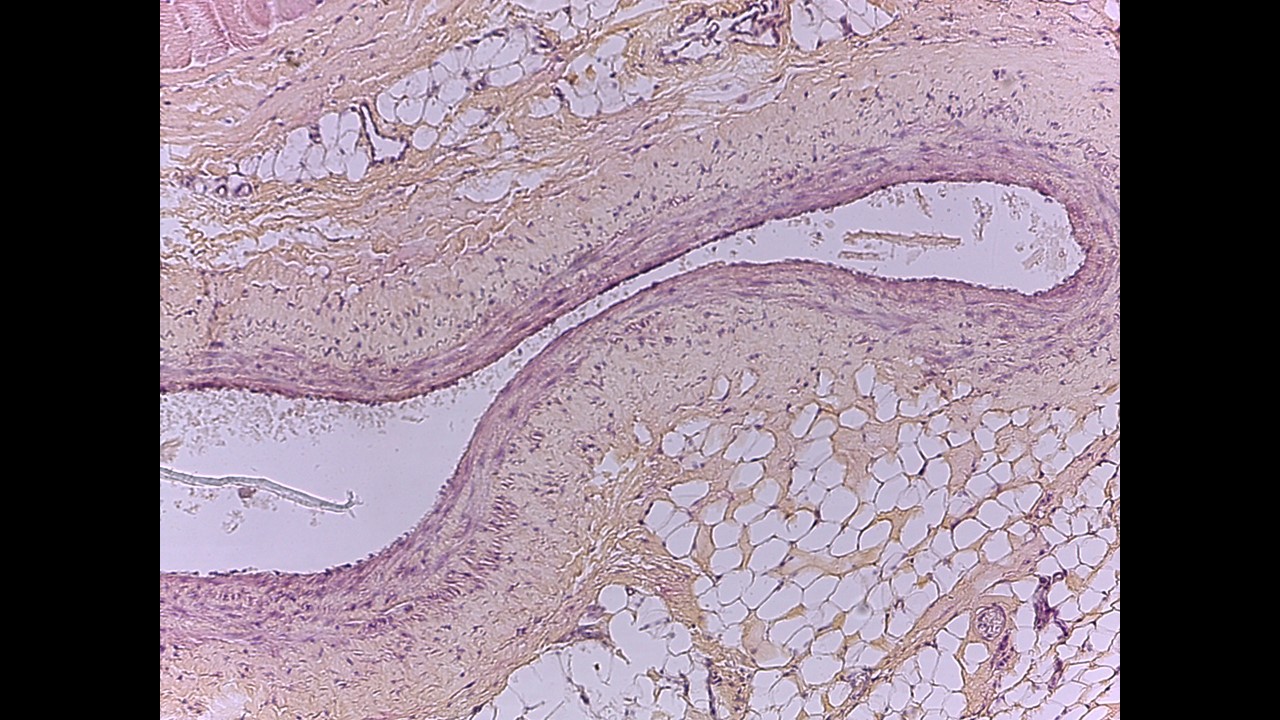 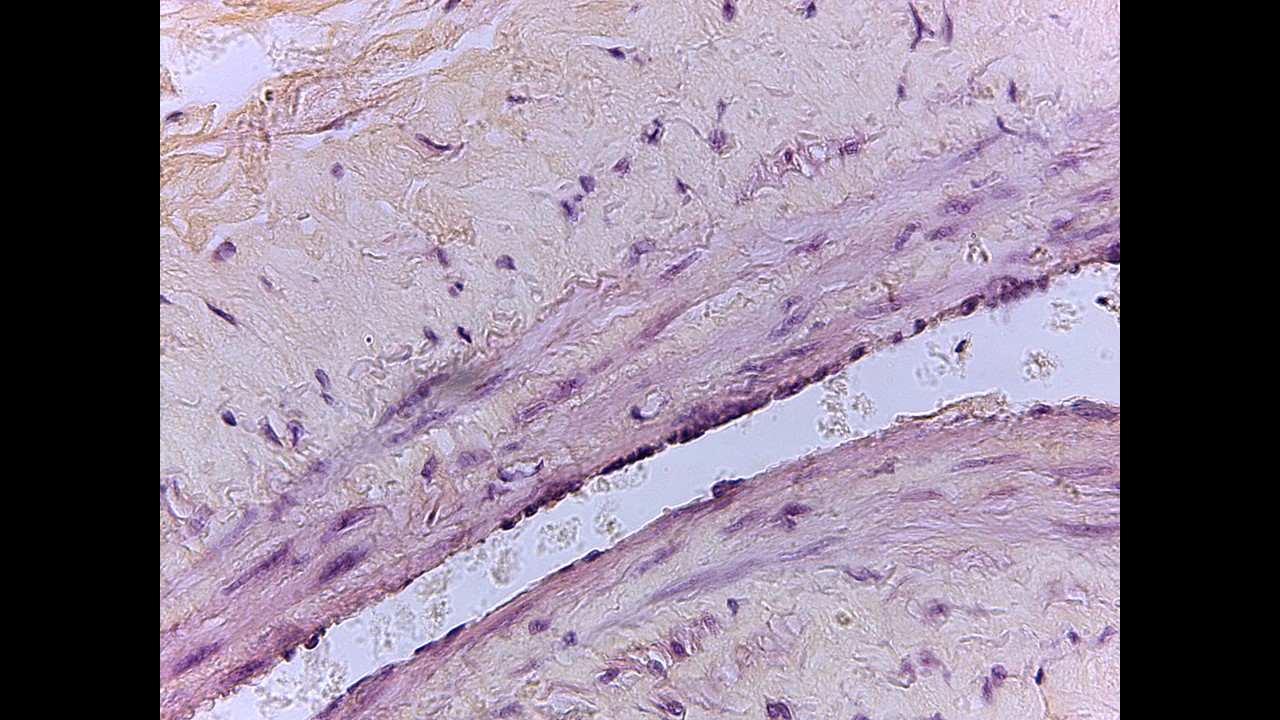 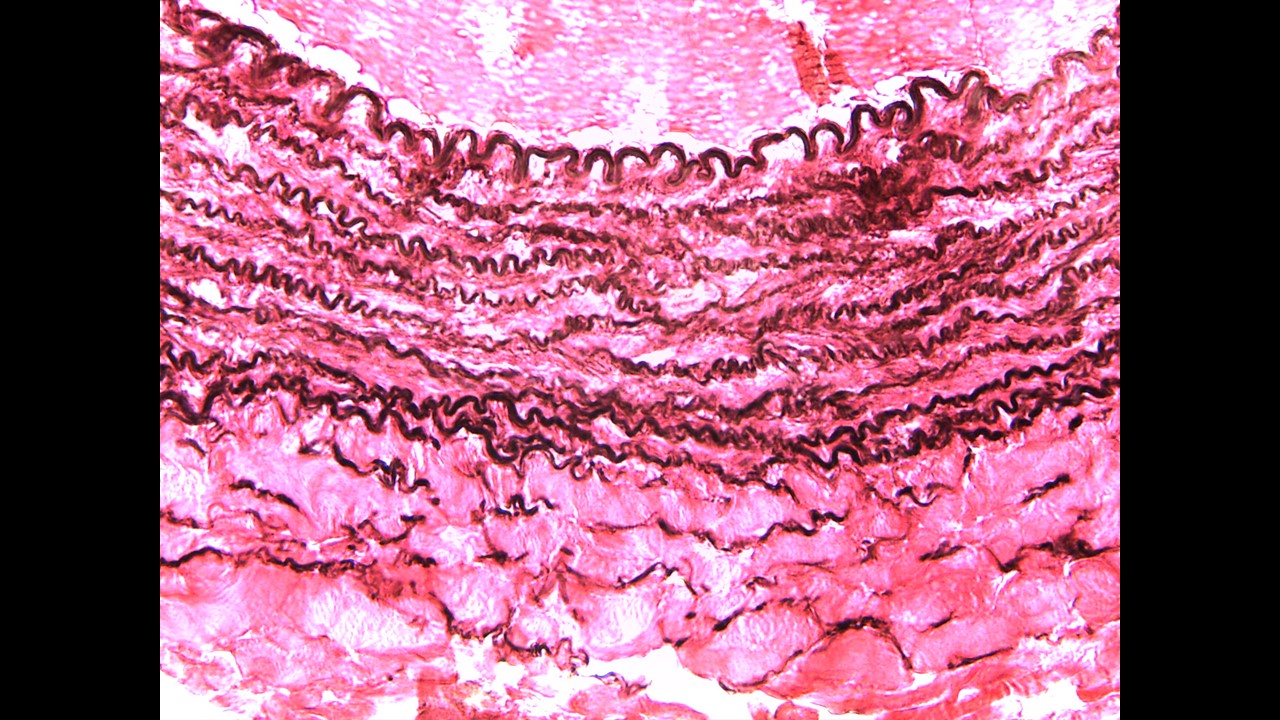 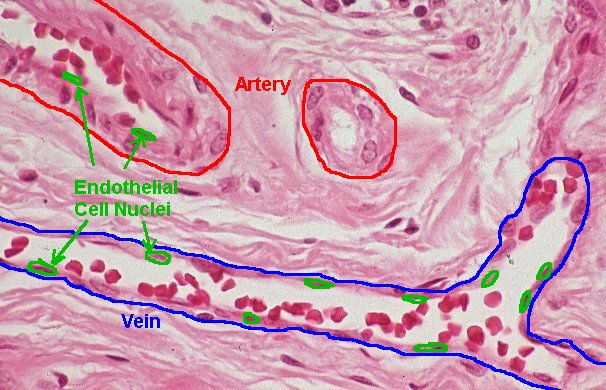 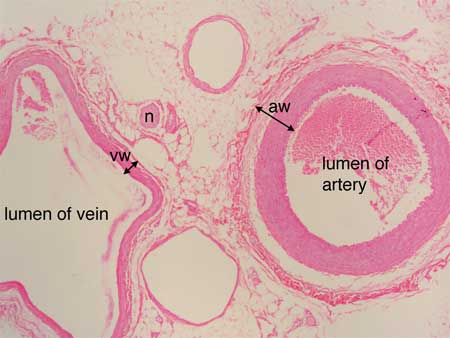 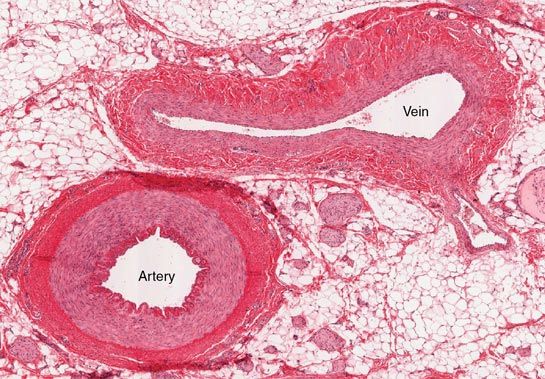 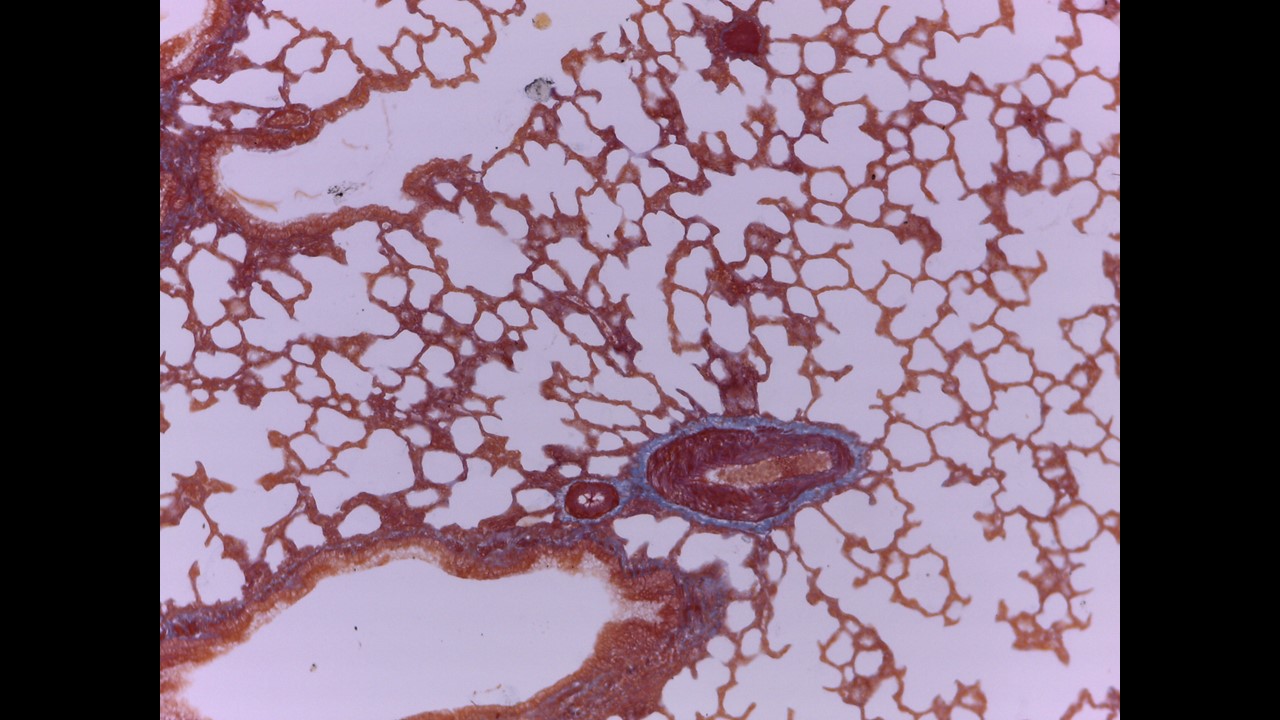 Simple Cuboidal Epithelium
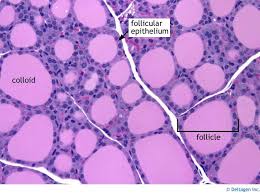 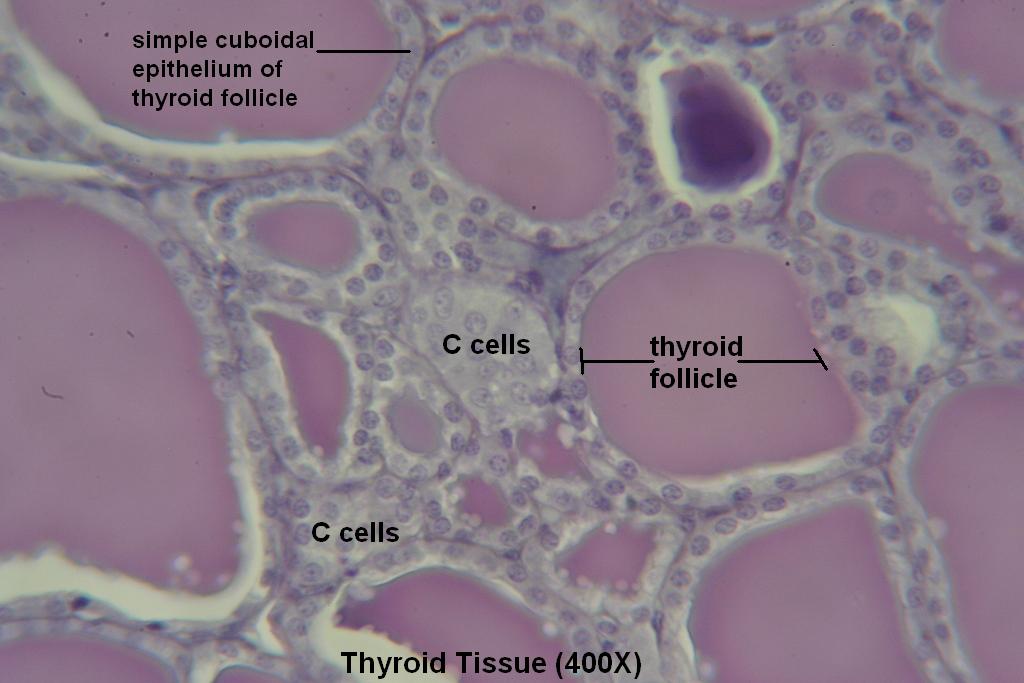 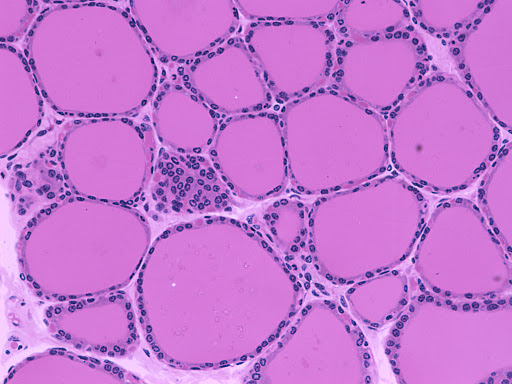 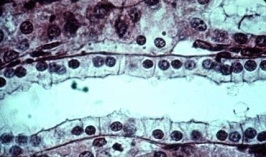 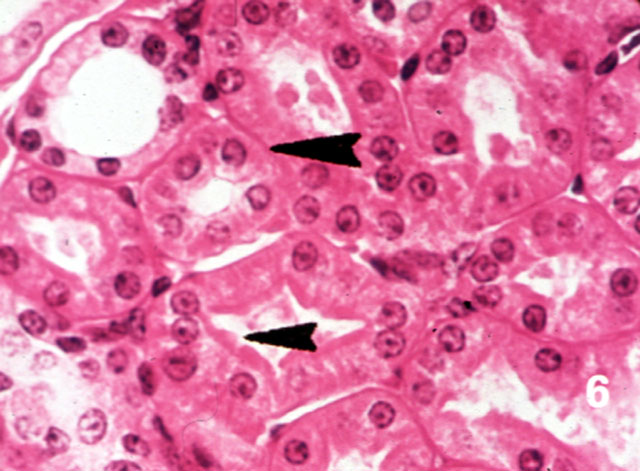 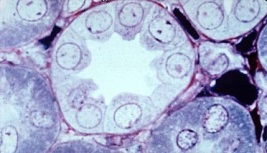 Kidney
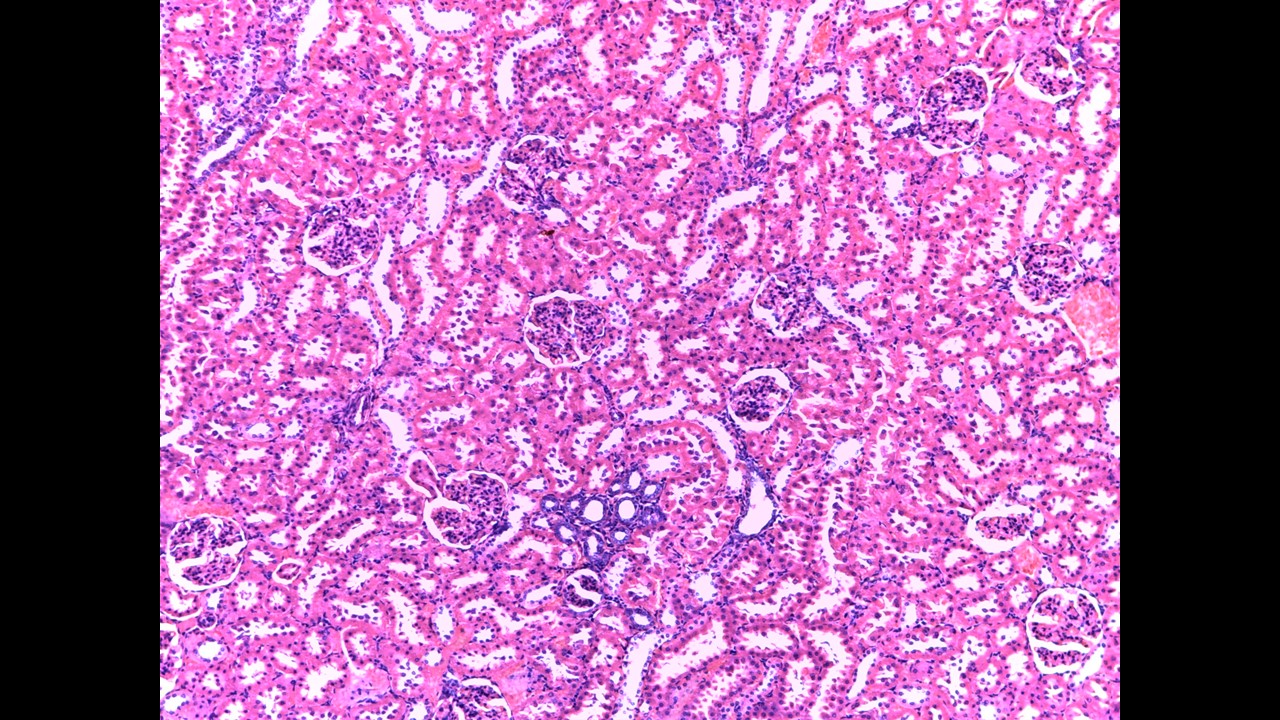 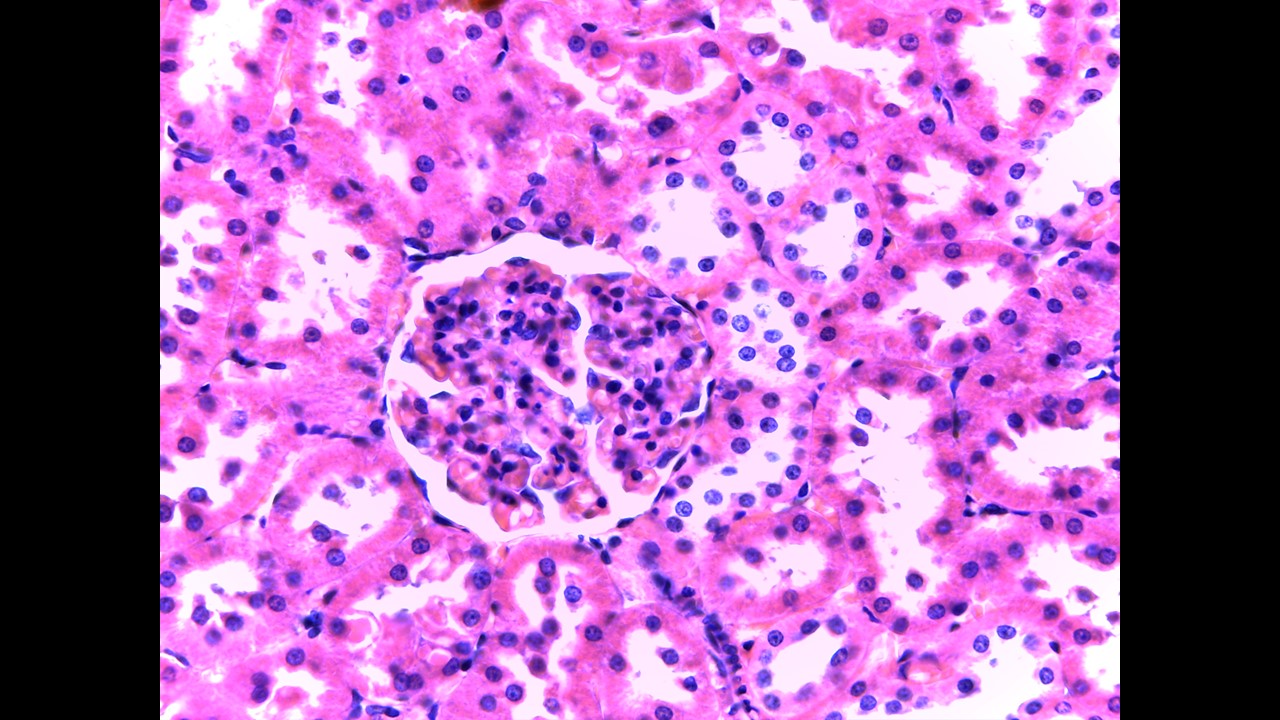 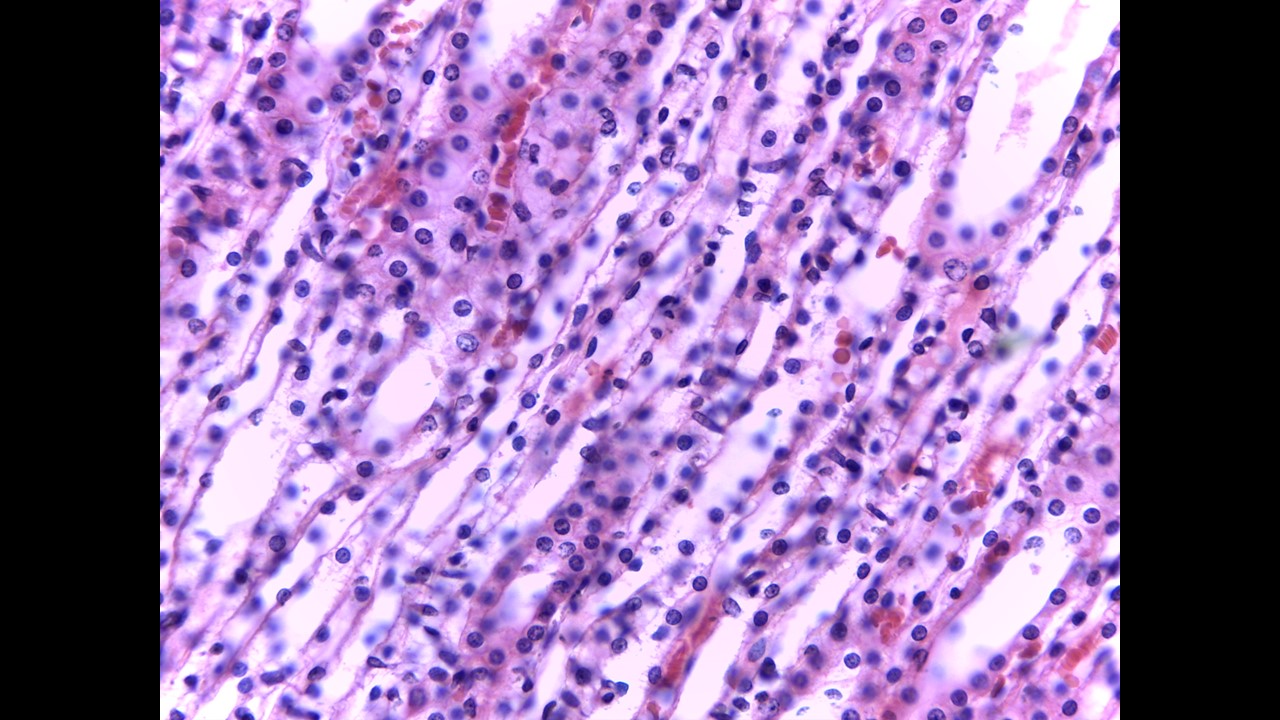 Simple Columnar Epithelium
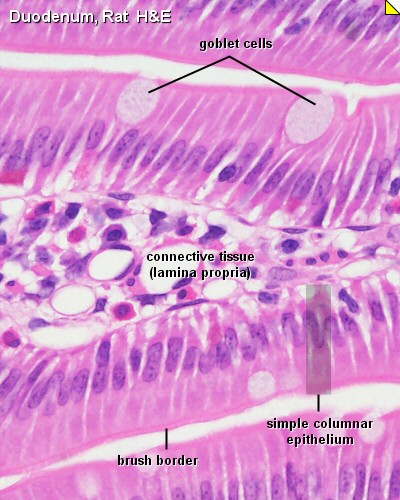 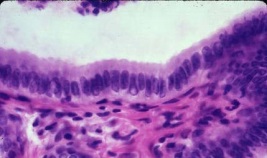 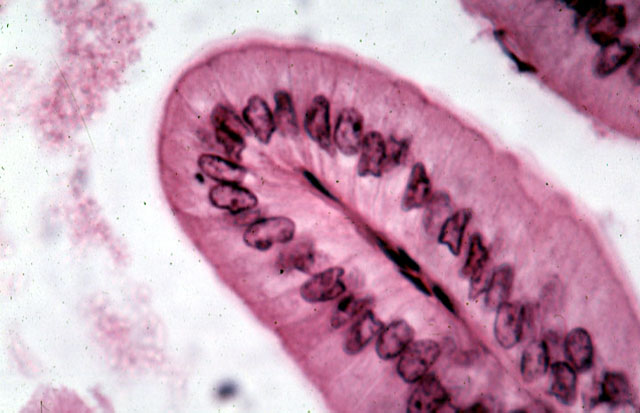 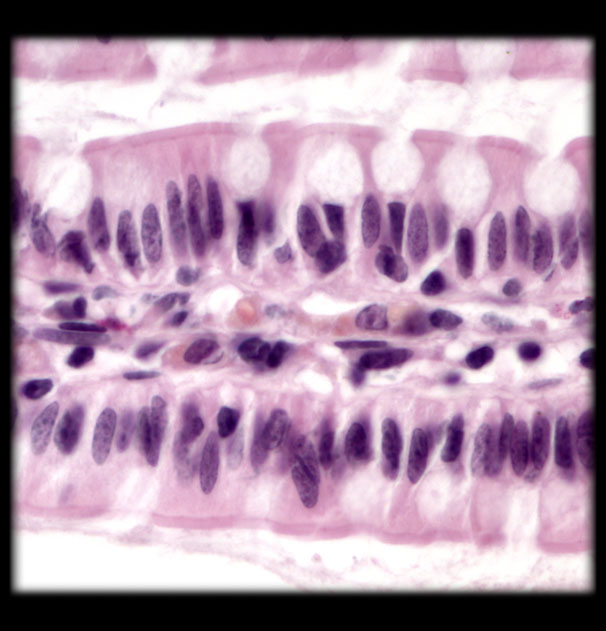 Stratified Epithelium
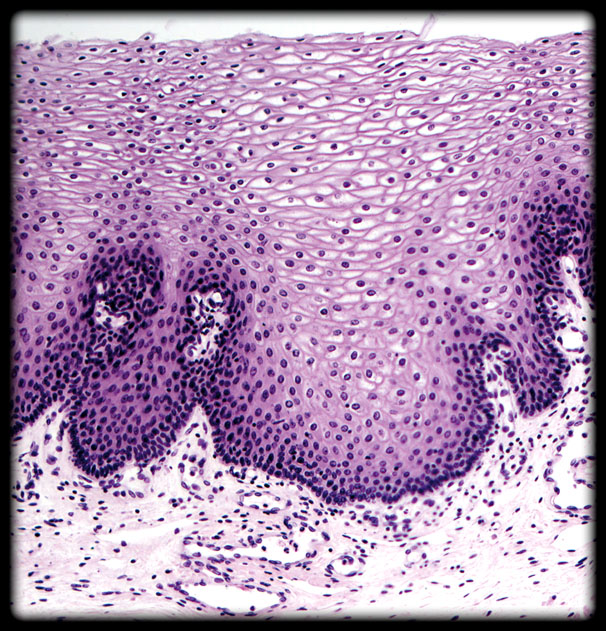 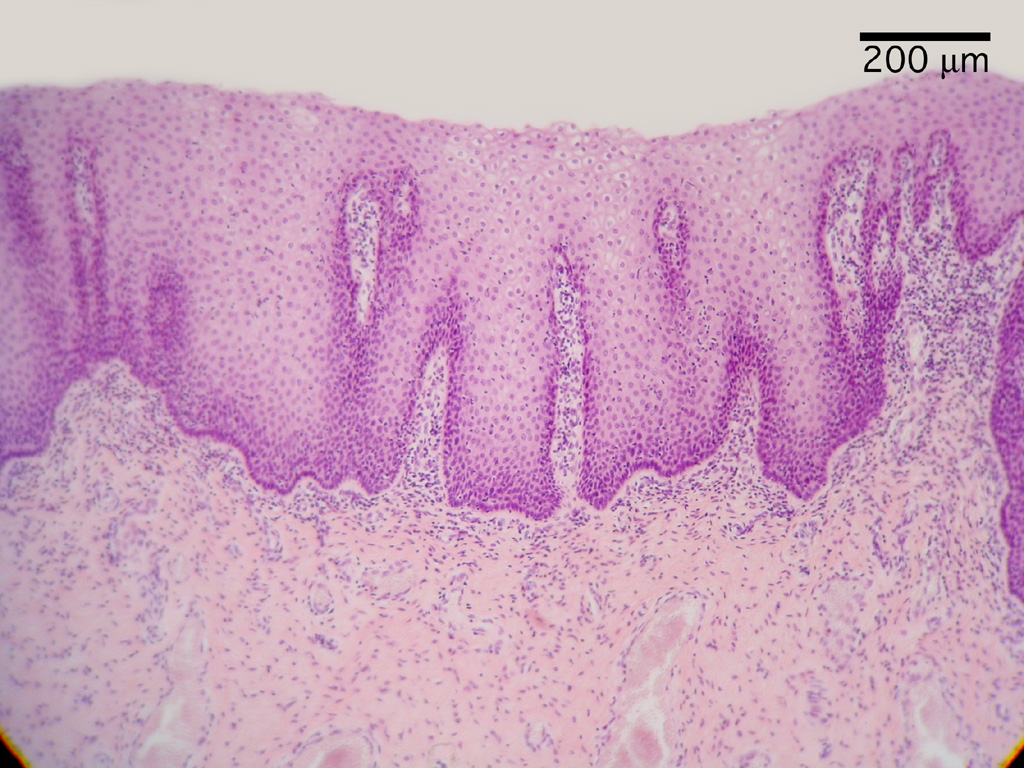 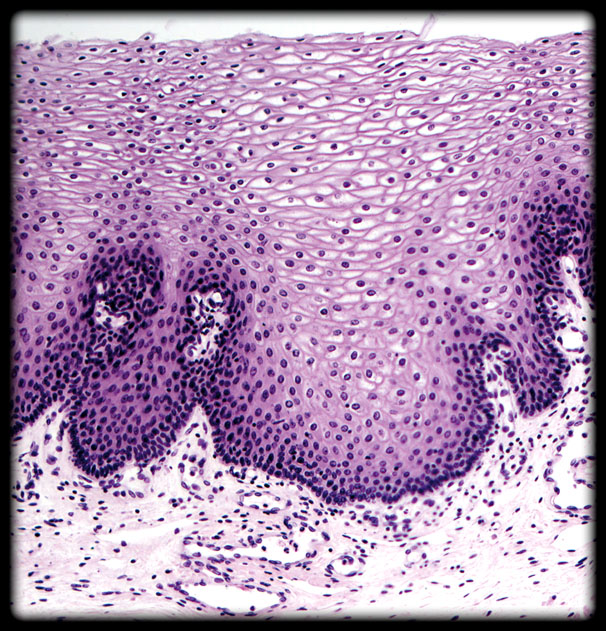 The Skin
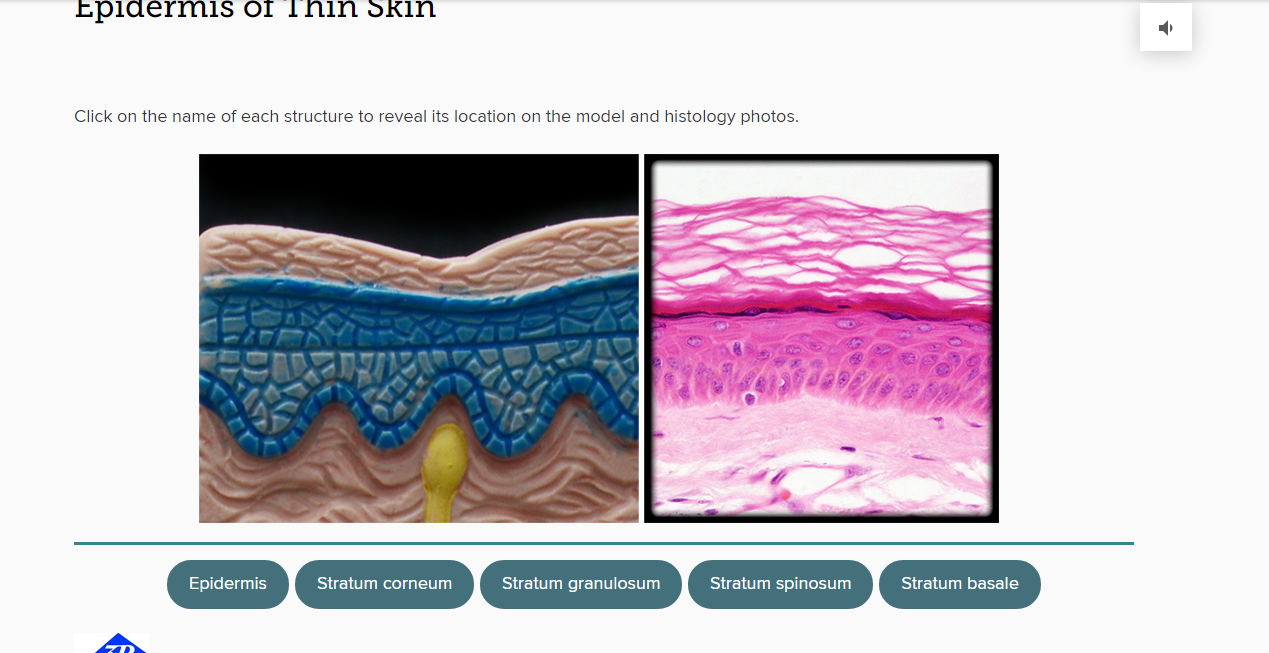 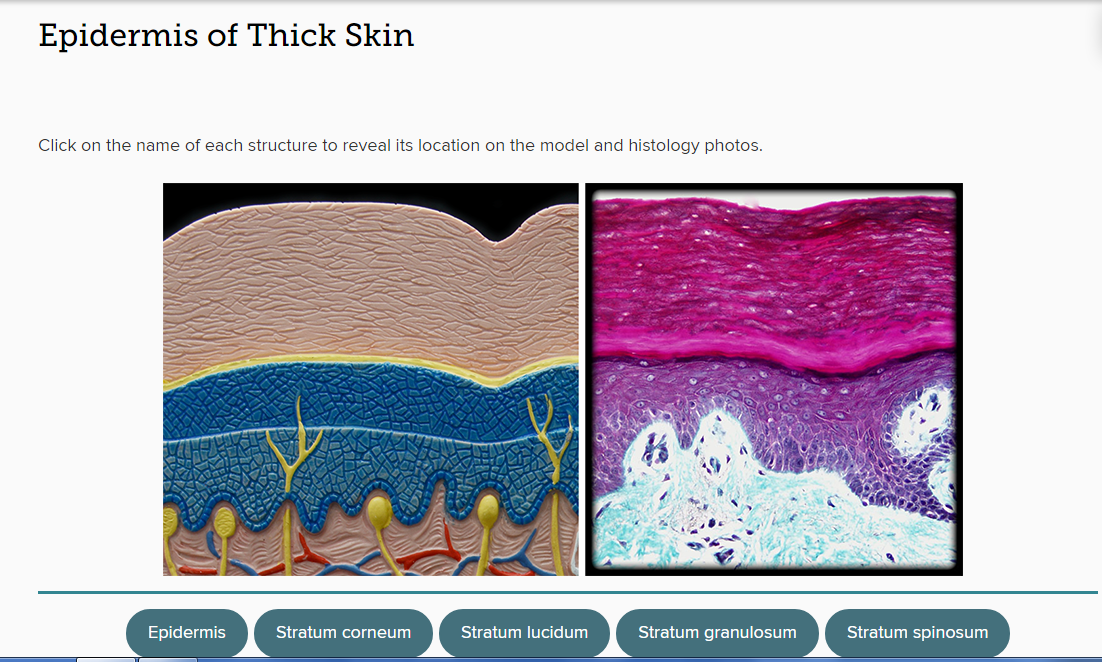 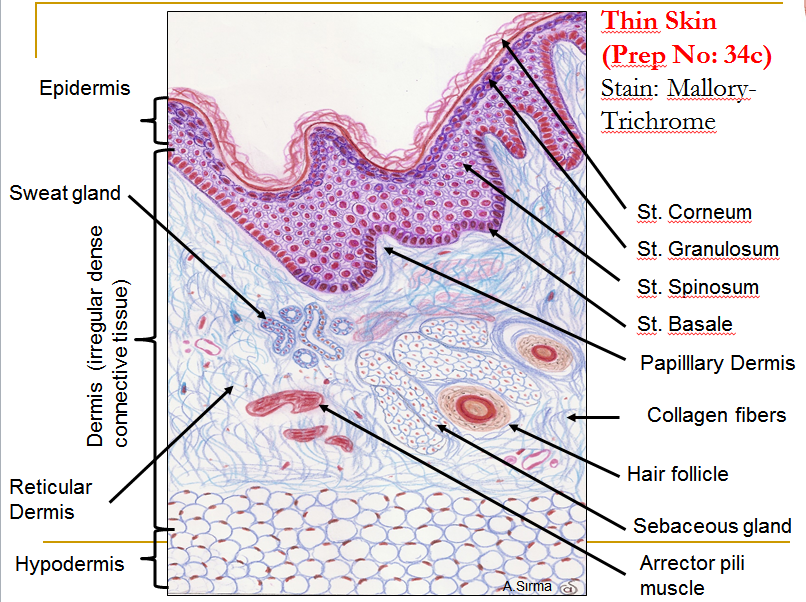 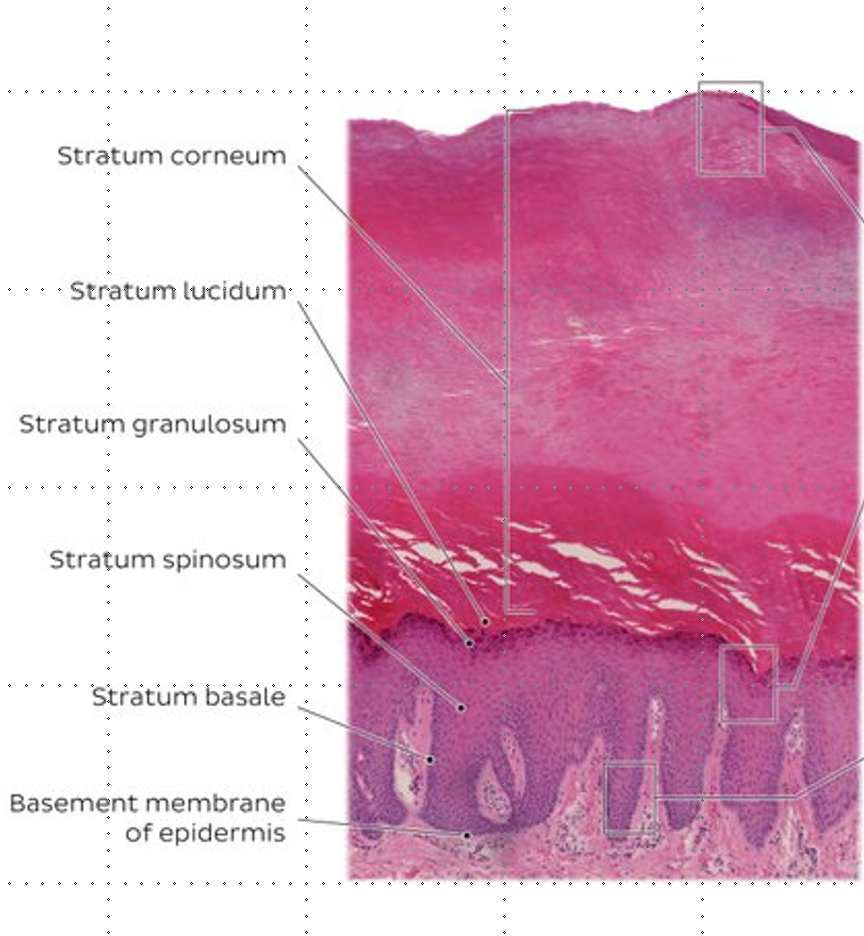 Pseudostratified Epithelium
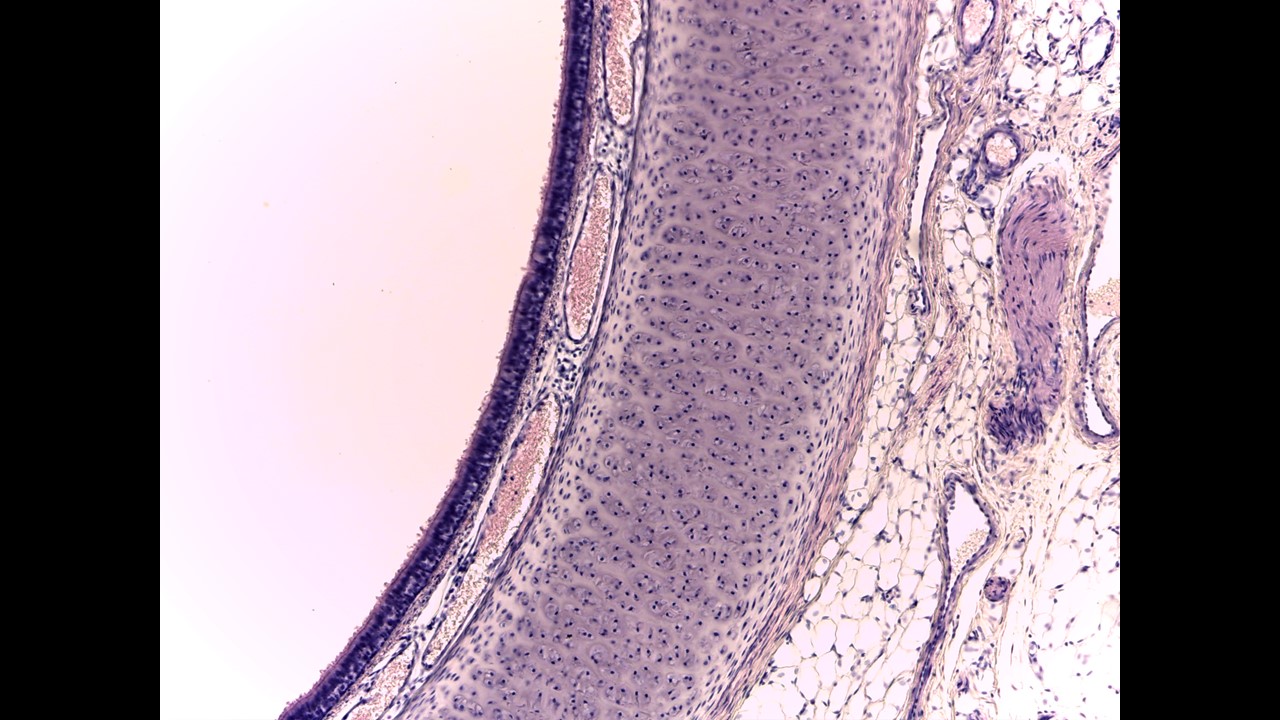 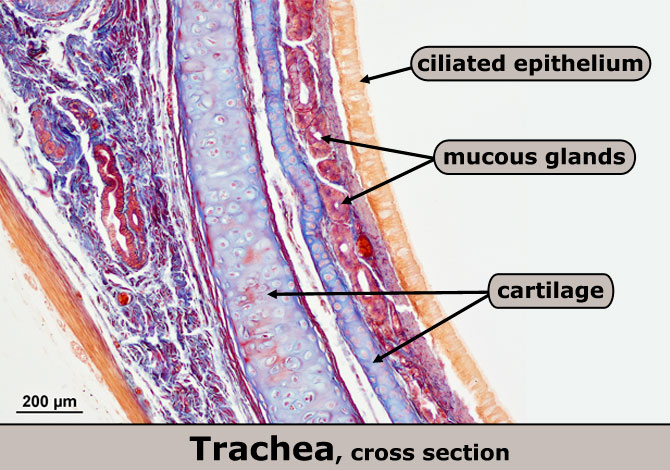 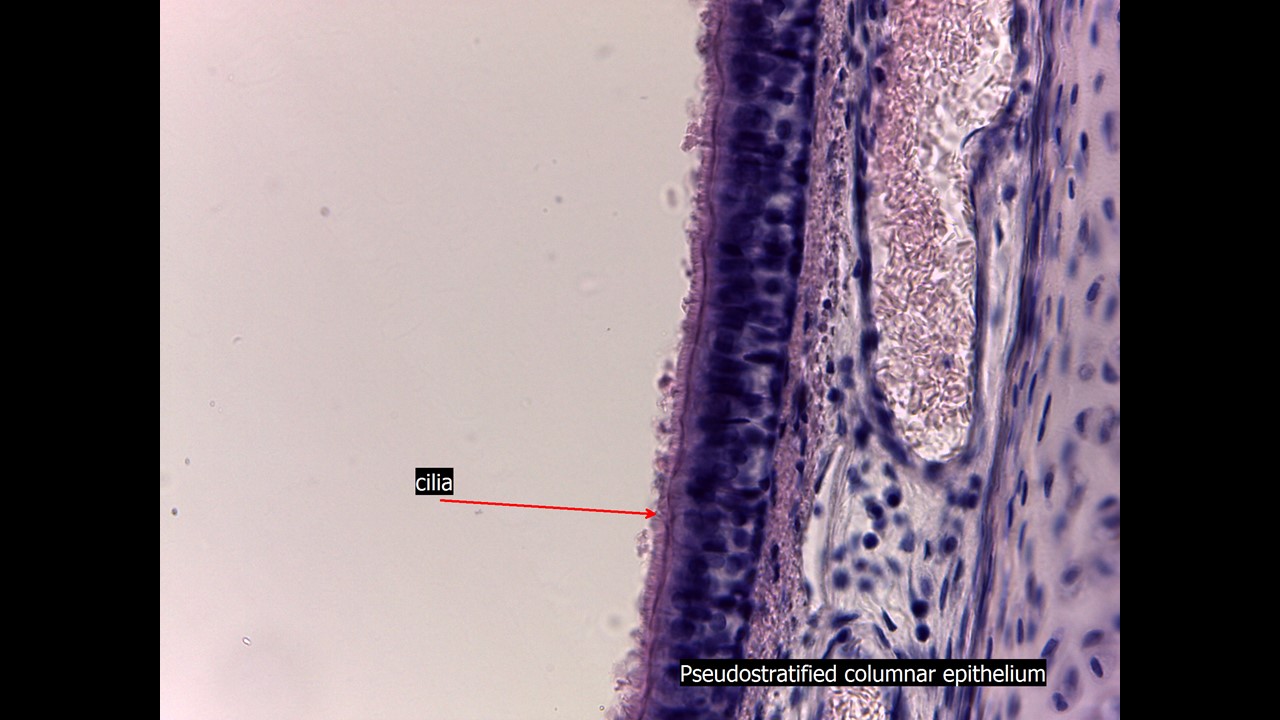 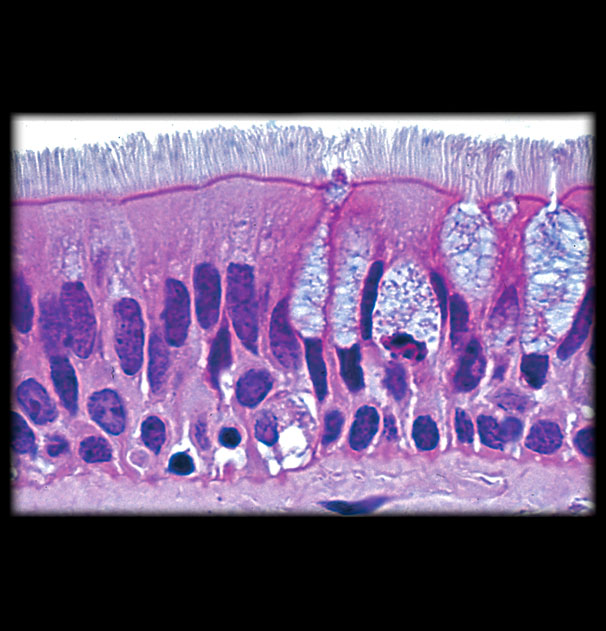 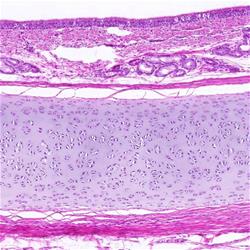 Connective tissue (CT)
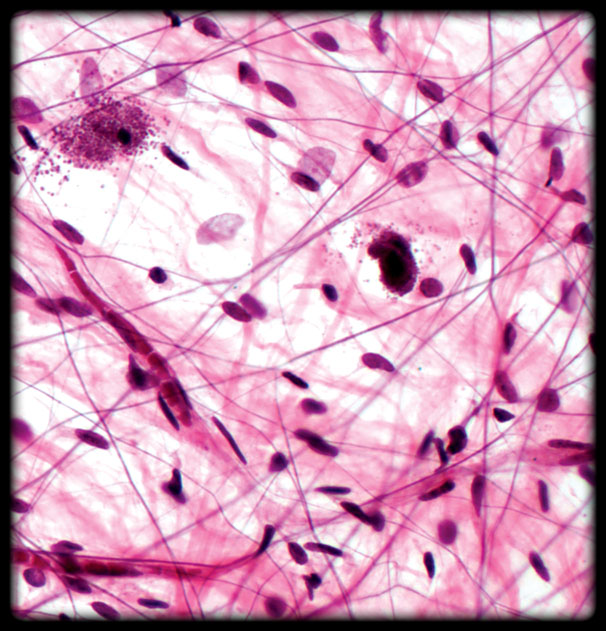 Loose Areolar Connective Tissue
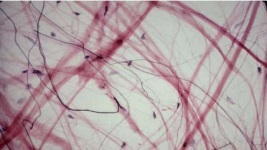 Loose Areolar Connective Tissue
Dense regular CT (tendon)
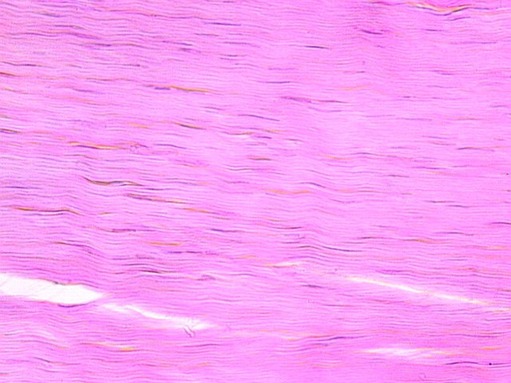 Dense regular CT (tendon)
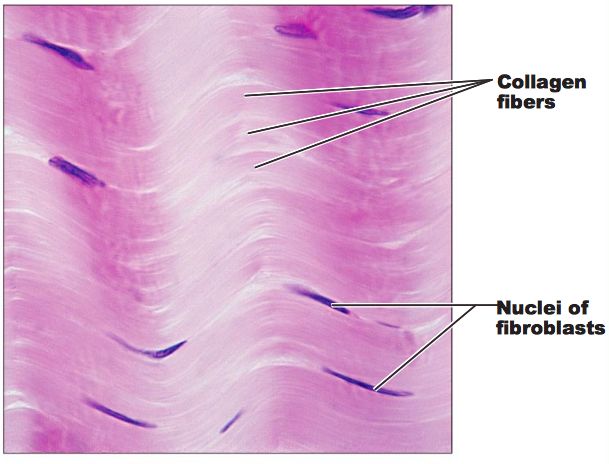 Dense irregular CT (dermis of the skin)
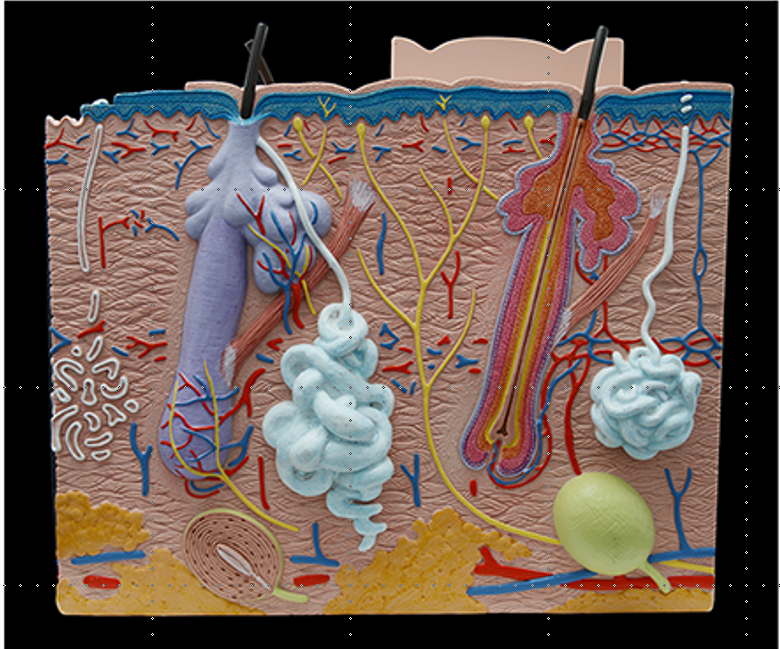 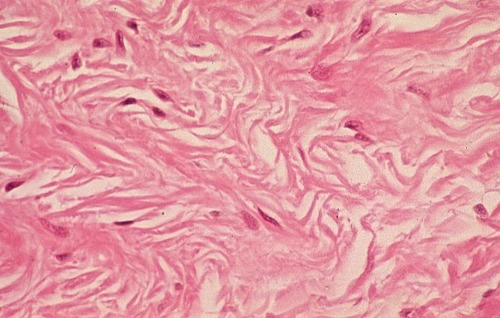 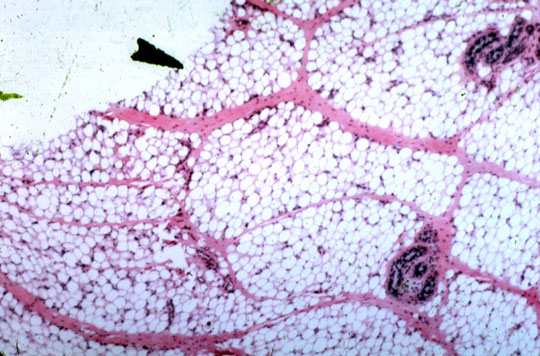 Adipose tissue
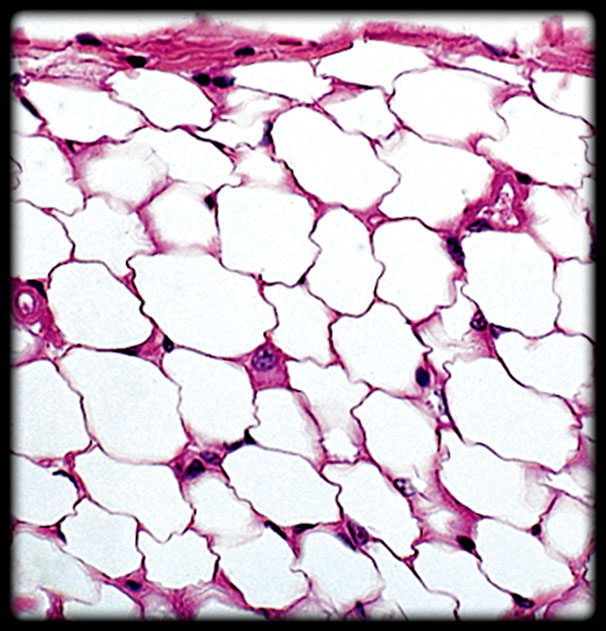 Adipose tissue
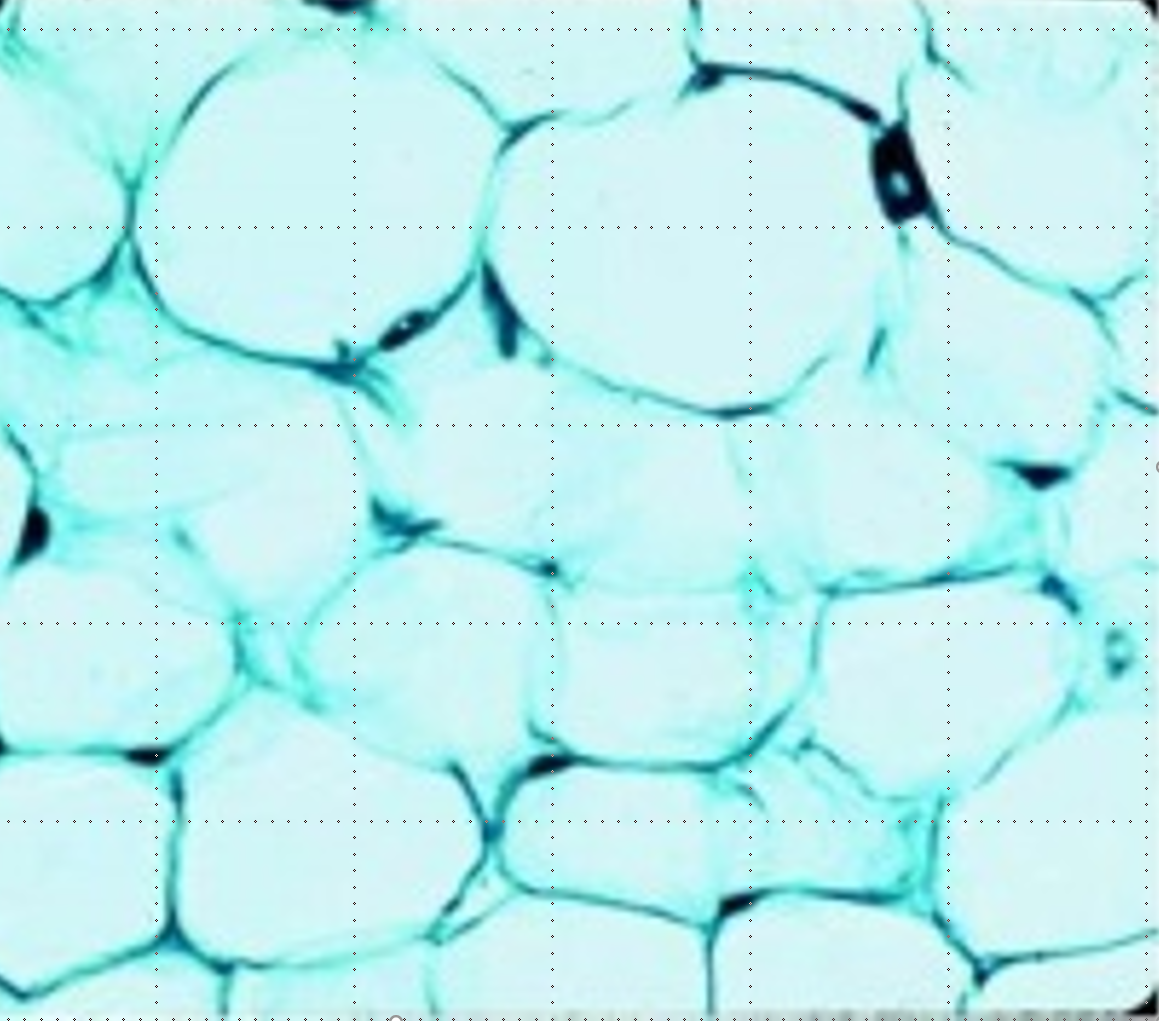 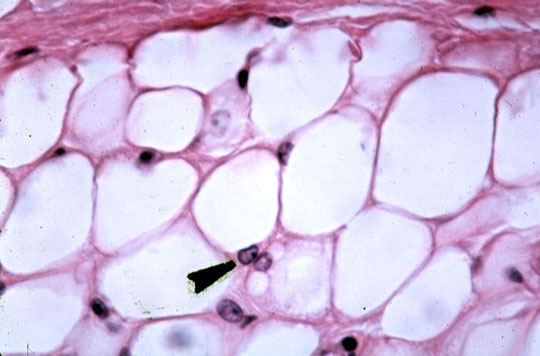 Specialize CT – bone
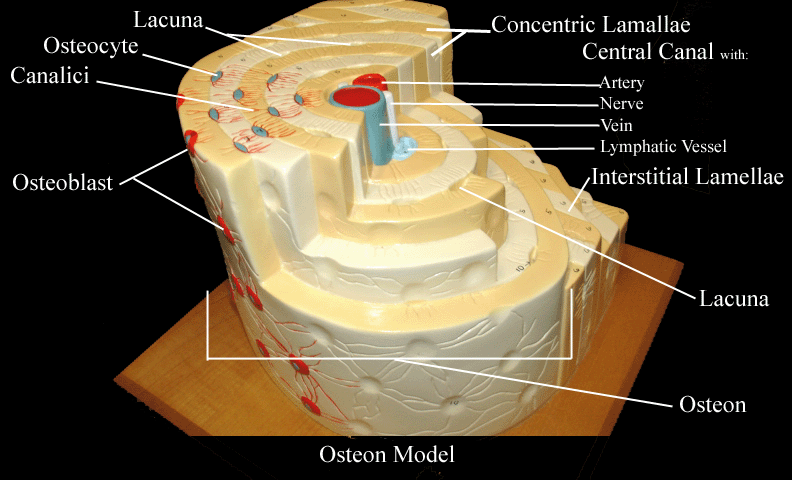 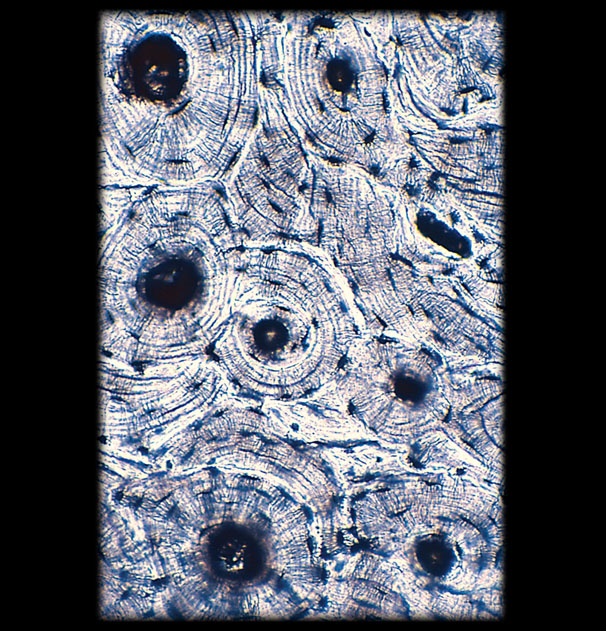 Specialized CT - bone
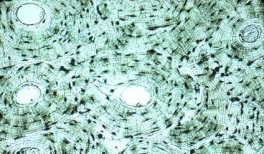 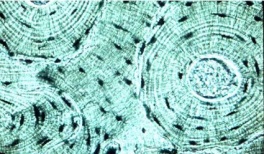 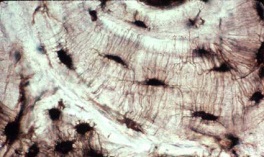 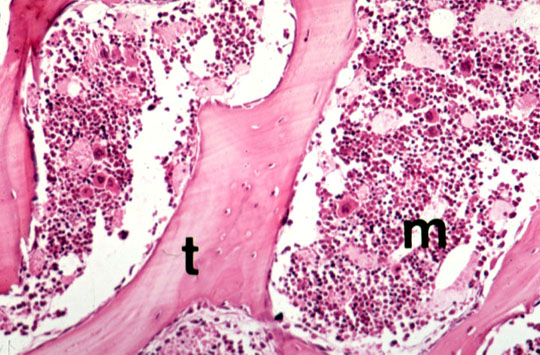 Specialize CT – blood
Blood
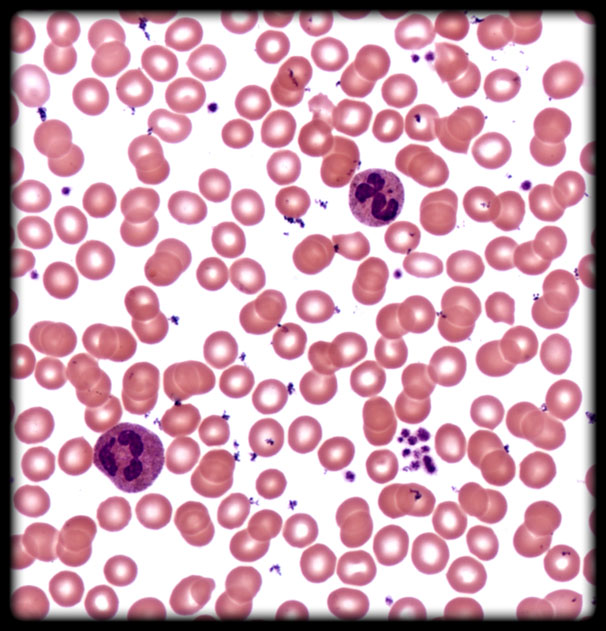 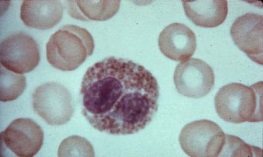 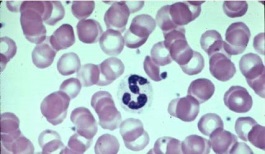 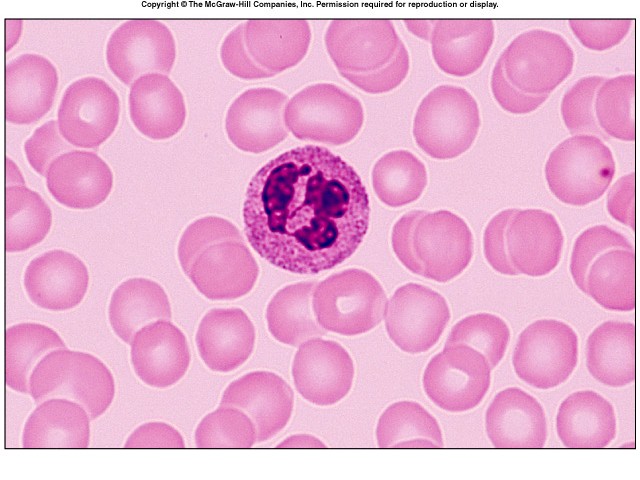 Specialize CT – cartilage
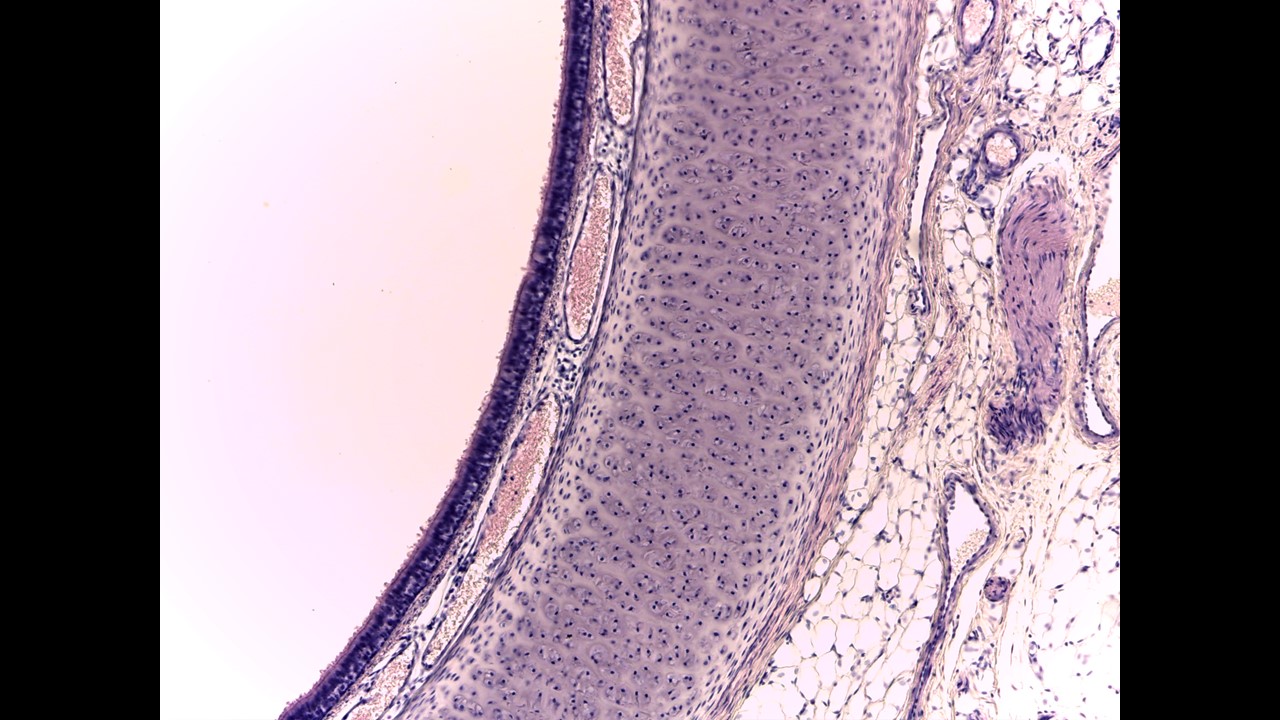 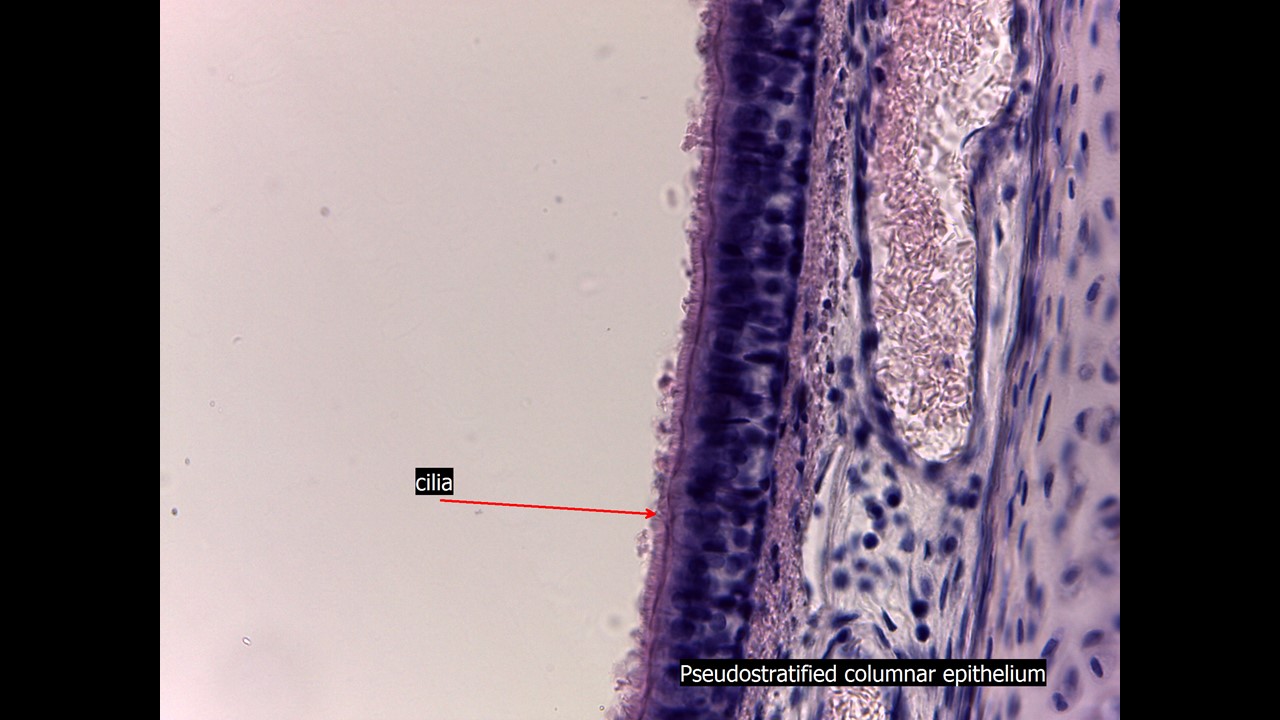 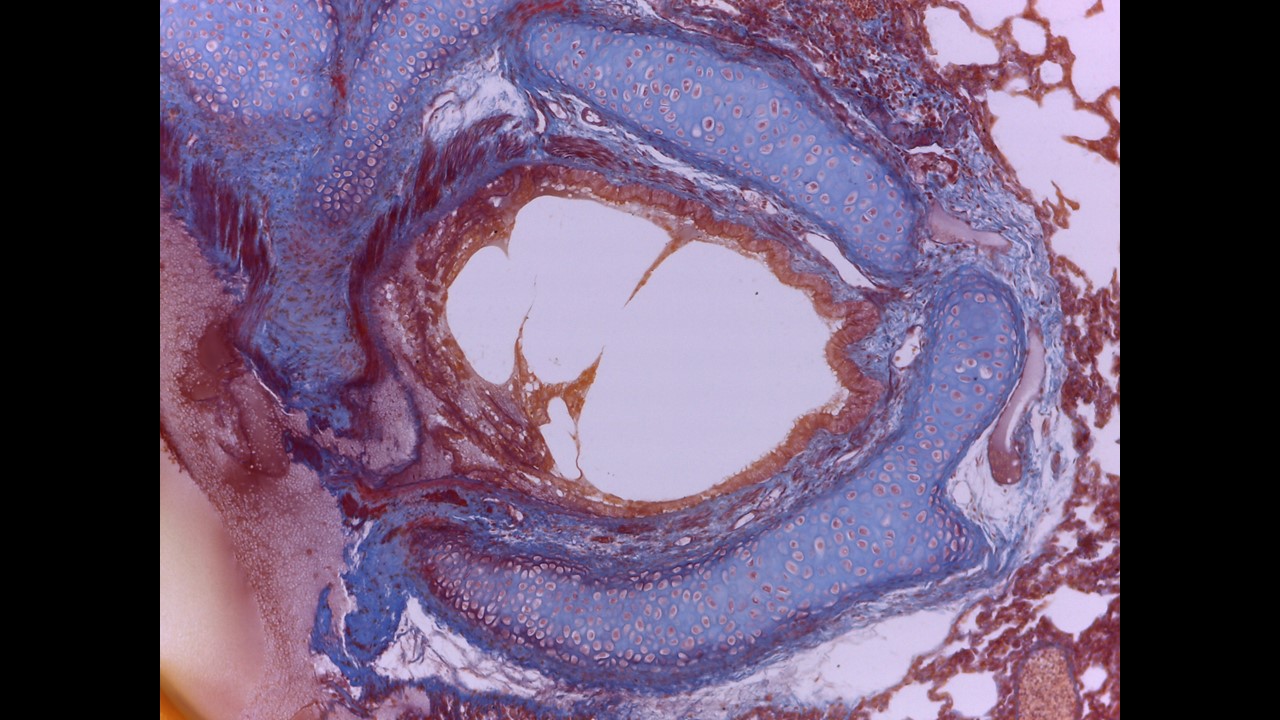 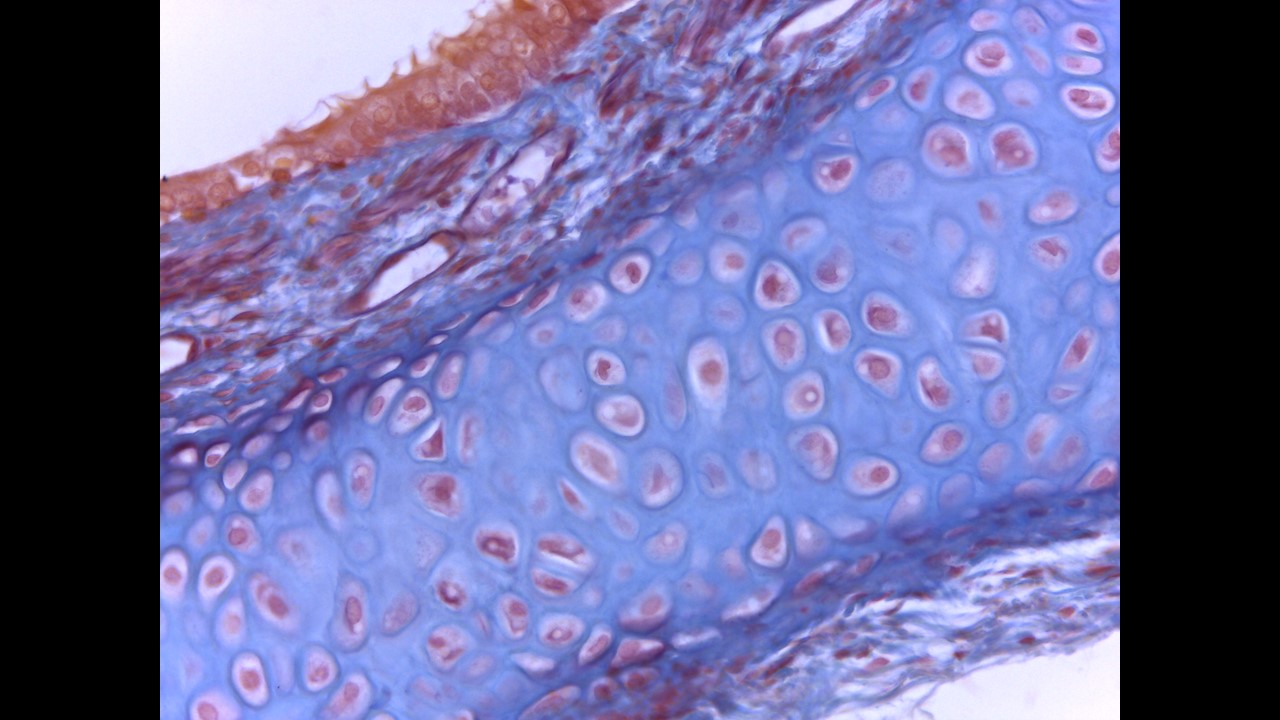 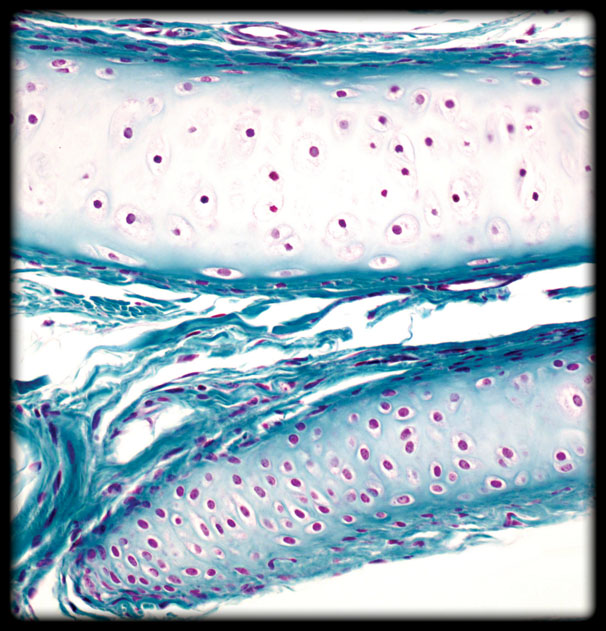 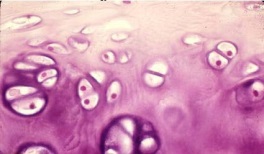 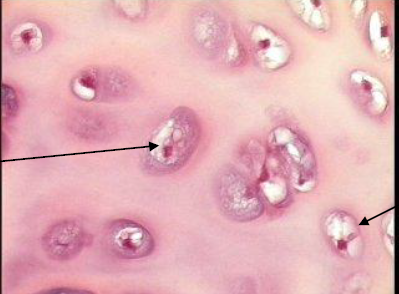 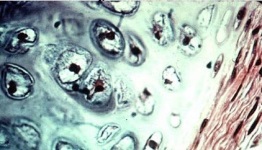 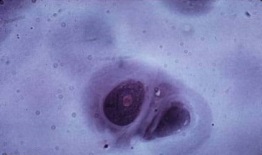 Muscle tissue
Skeletal Muscle tissue
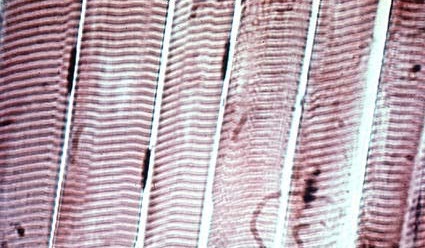 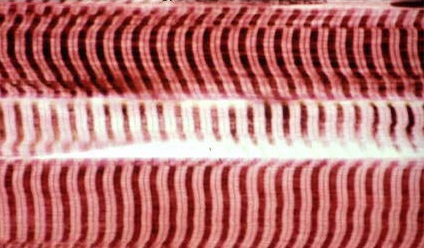 Cardiac Muscle tissue
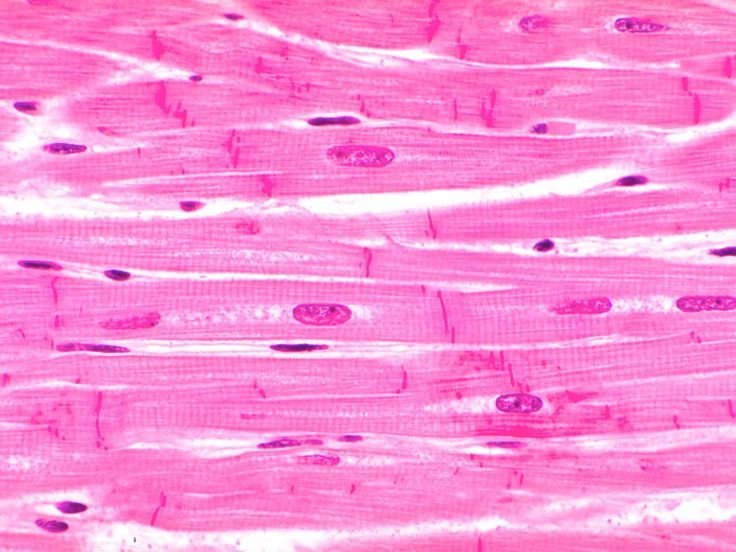 Intercalated disc
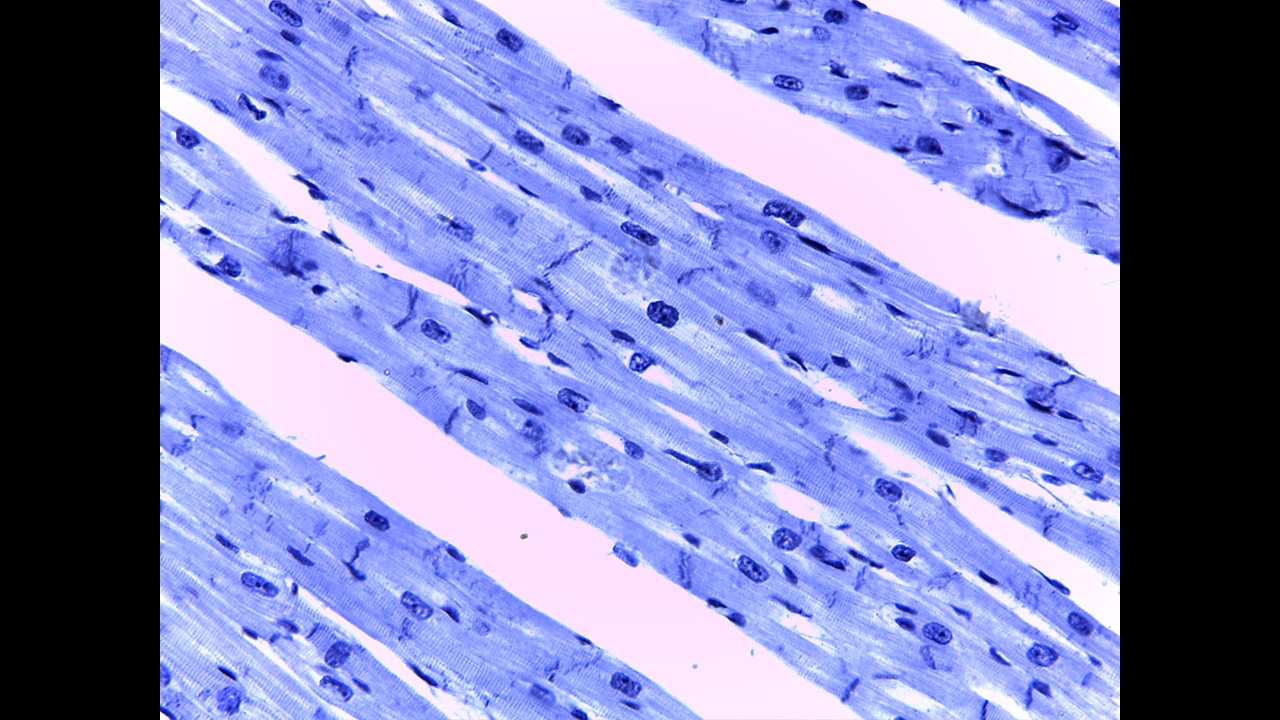 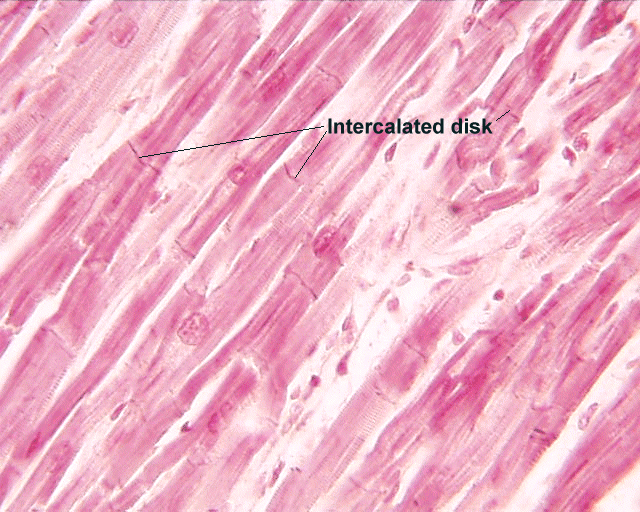 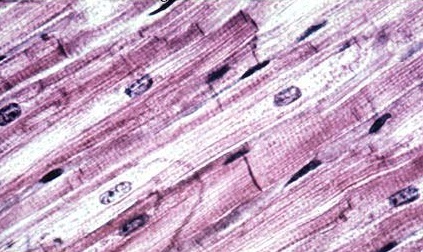 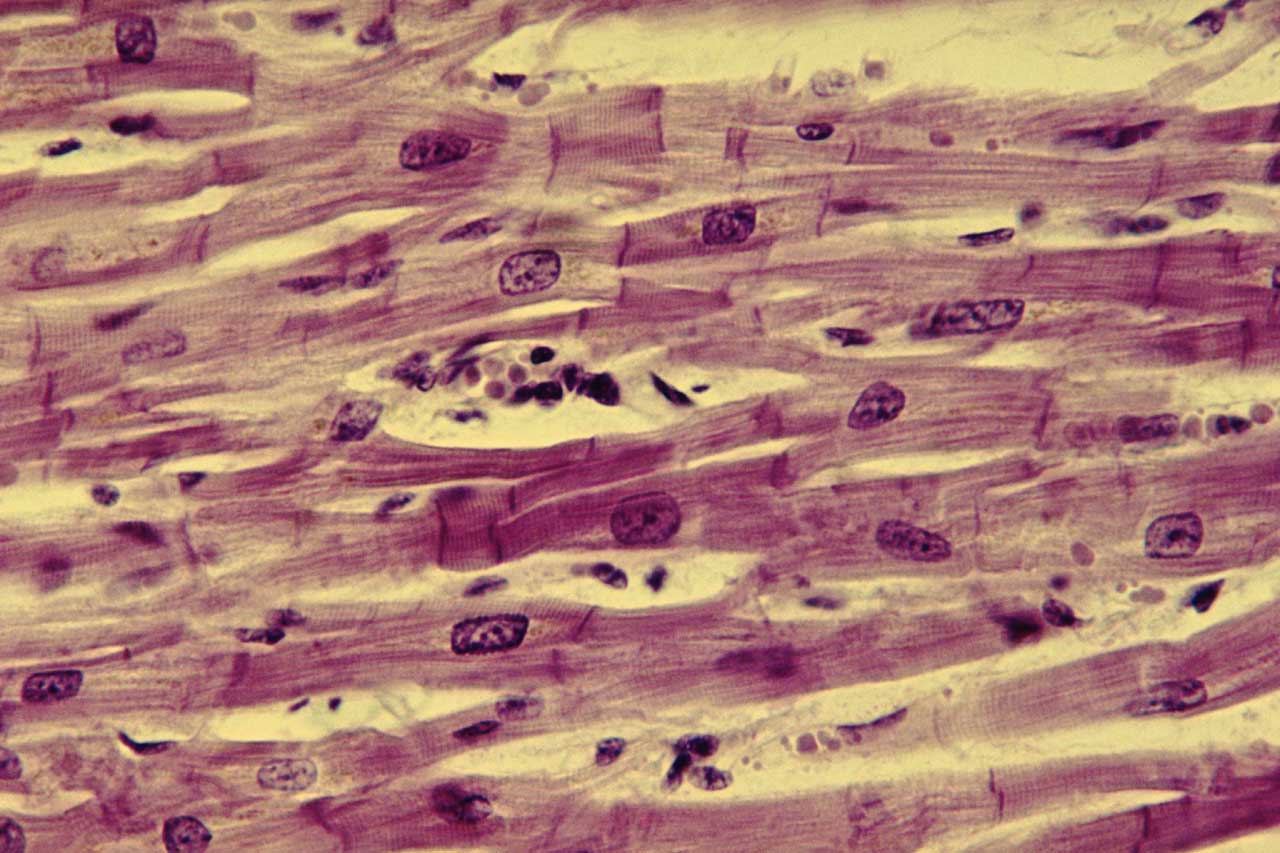 Smooth Muscle tissue
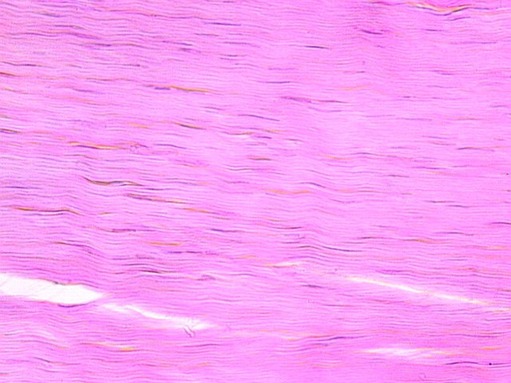 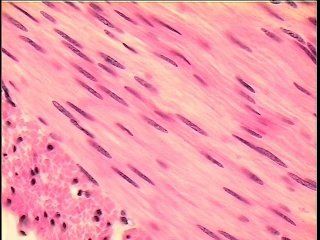 VS
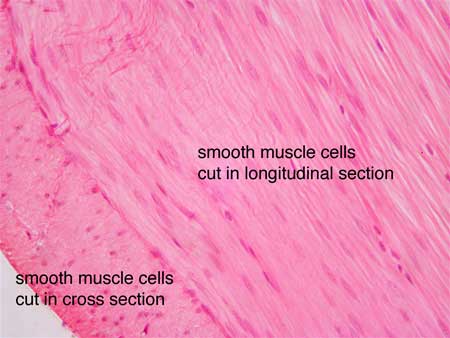 Smooth muscle tissue 

Hard to differentiate 
From dense regular CT

Look at the periphery
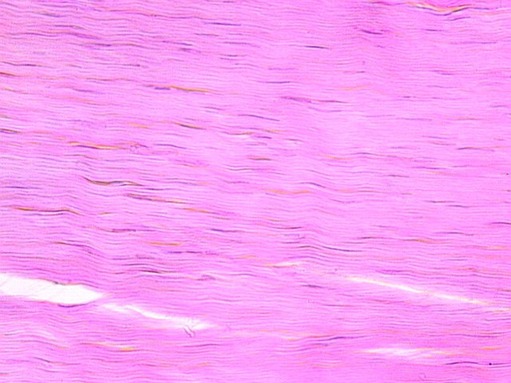 Dense regular CT
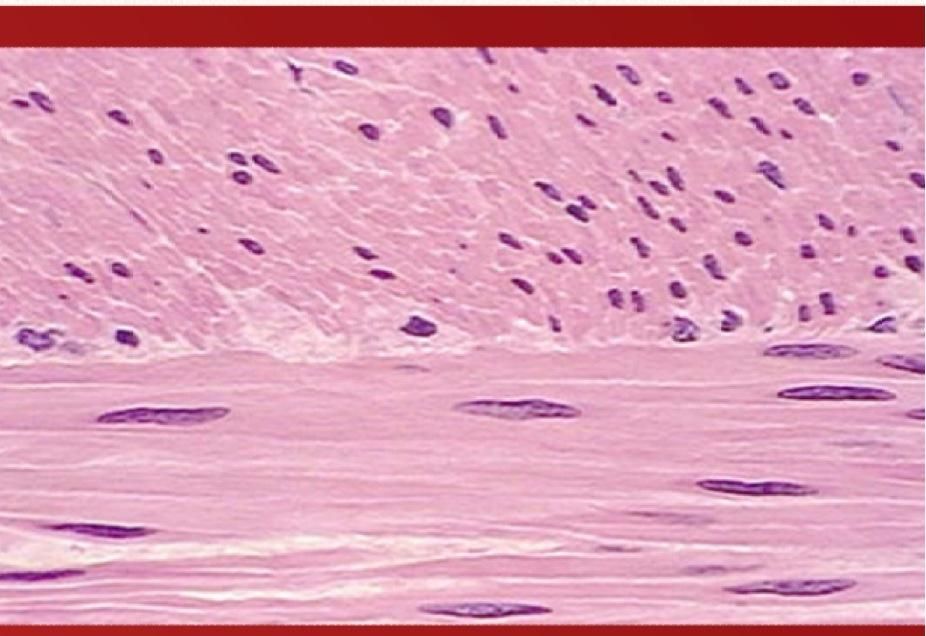 Nerve tissue
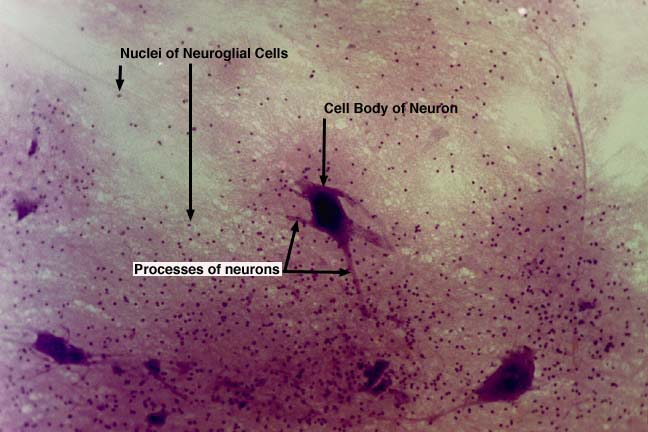 How many neurons?
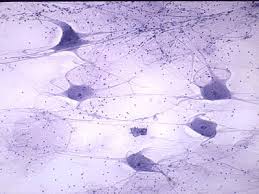 Axon vs dendrite
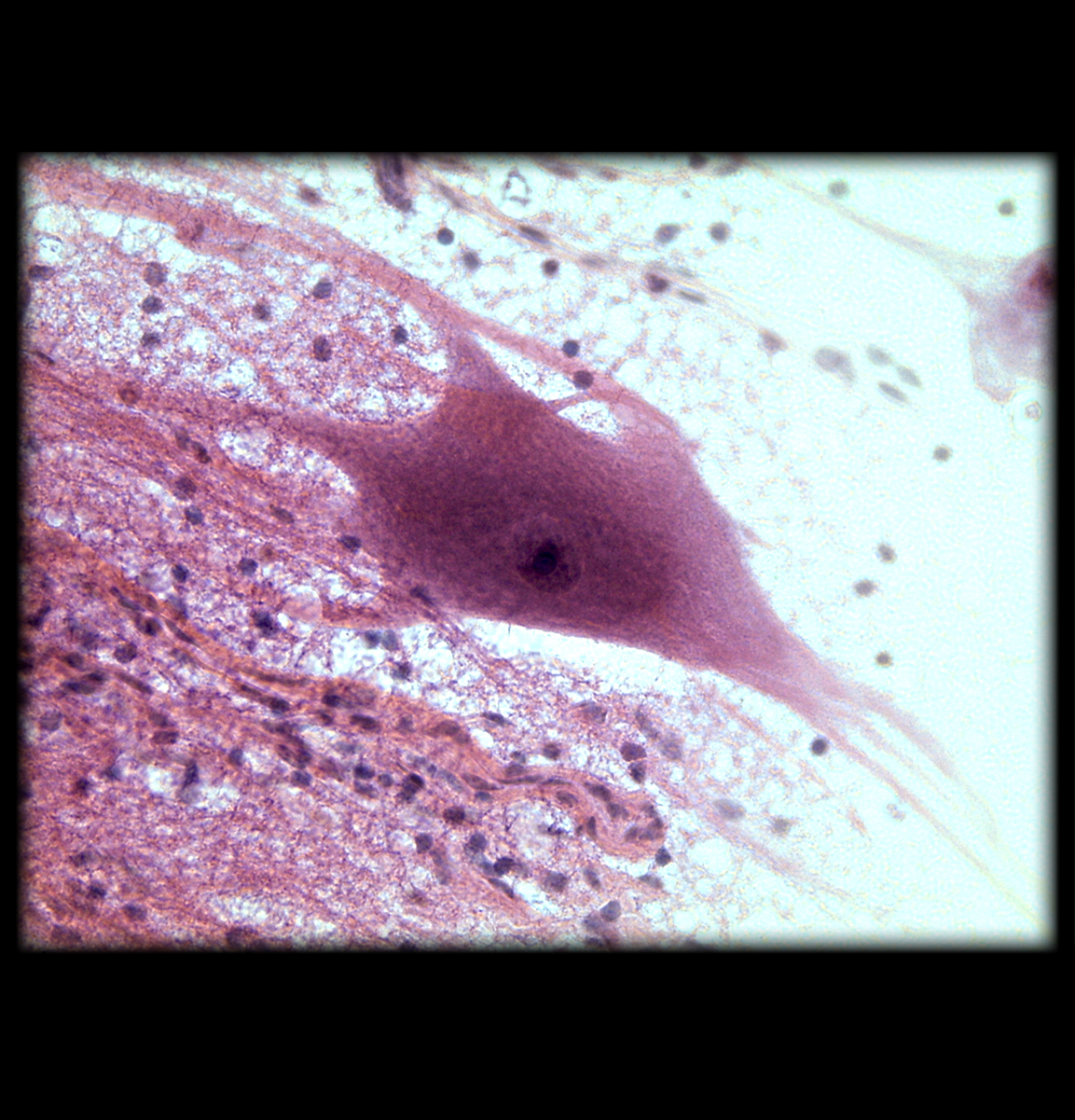 Axon vs dendrite
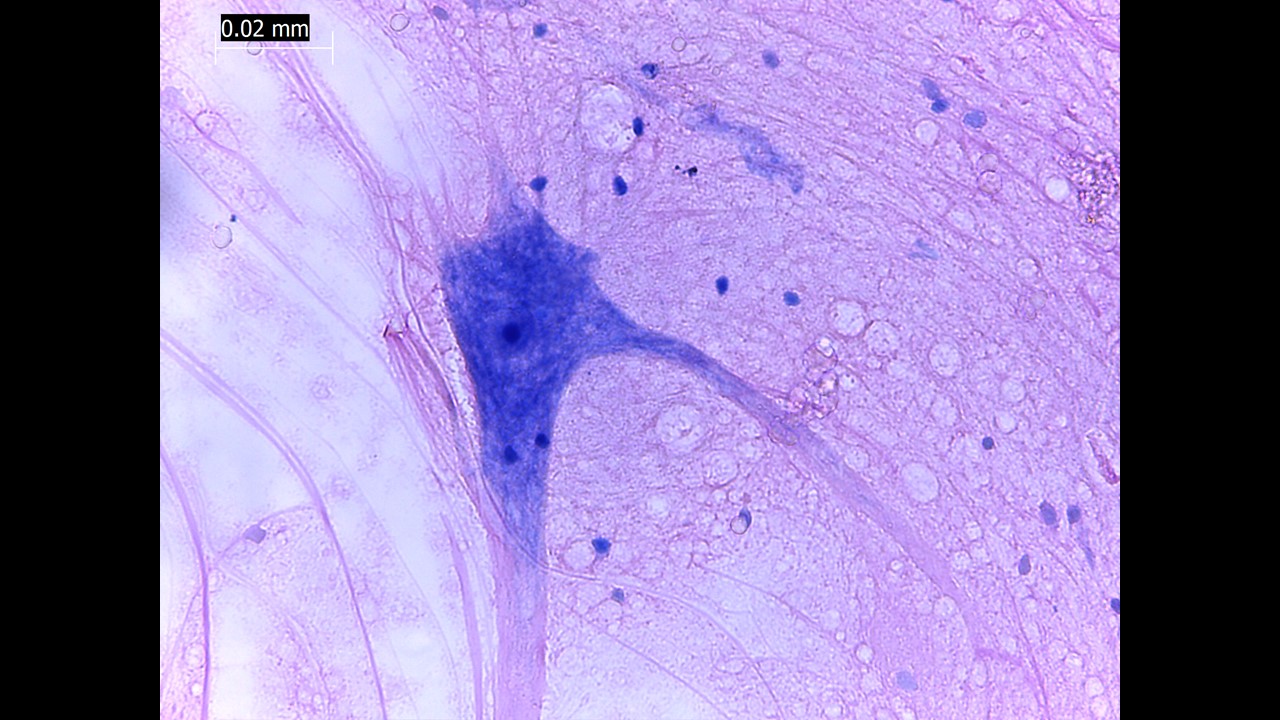 Soma
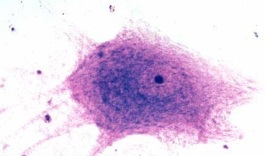 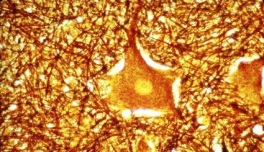 Nerve

A bundle of axons
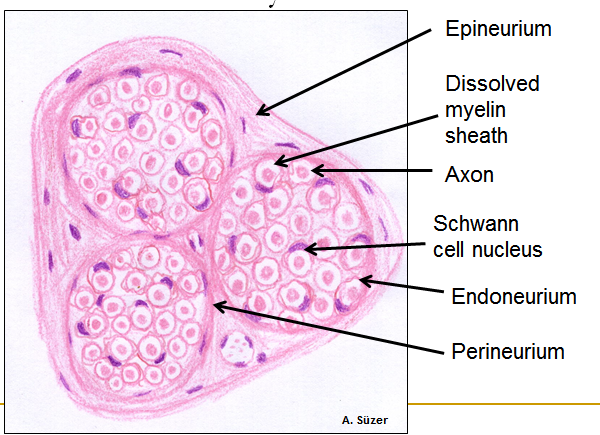 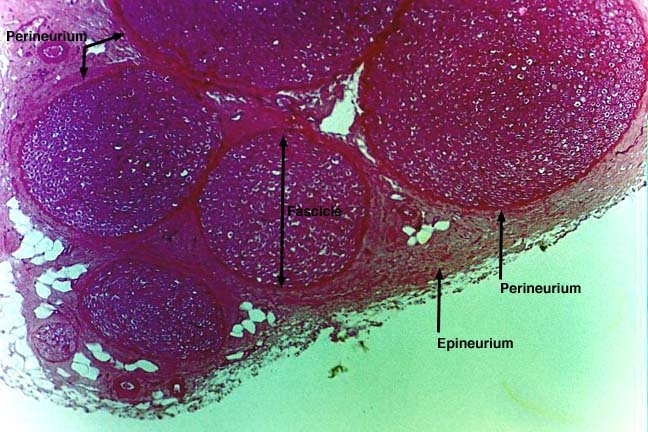 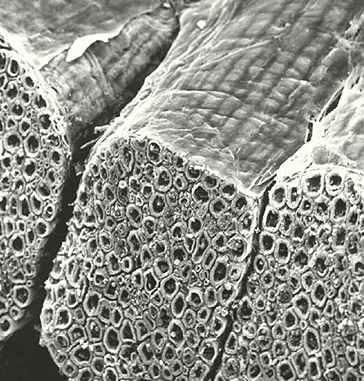